٨
الفصل
الأشكال الهندسية والاستدلال المكاني
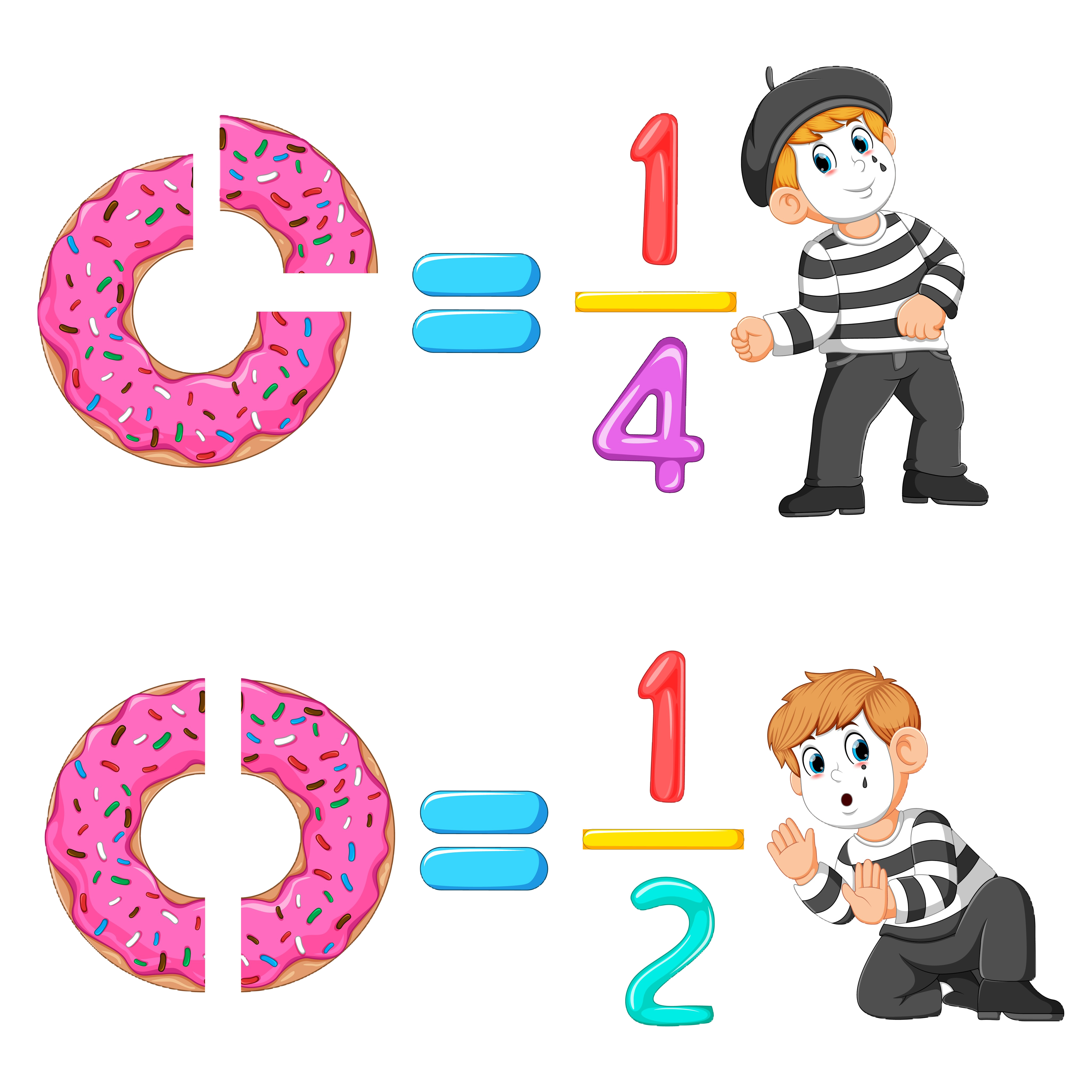 الفصل الثامن  : الأشكال الهندسية والاستدلال المكاني

٨-٥  الزوايا
صفحة ١٢٧
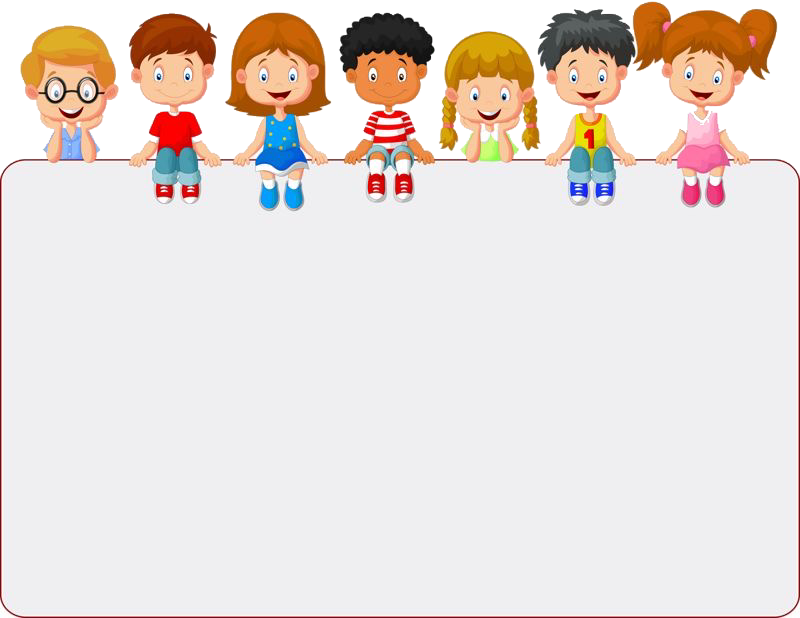 2
1
3
4
5
جدول التعلم
ماذا أعرف
ماذا تعلمت
ماذا أريد أن أعرف
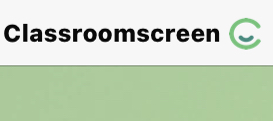 أدوات
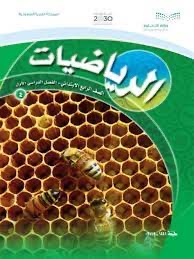 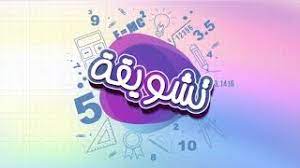 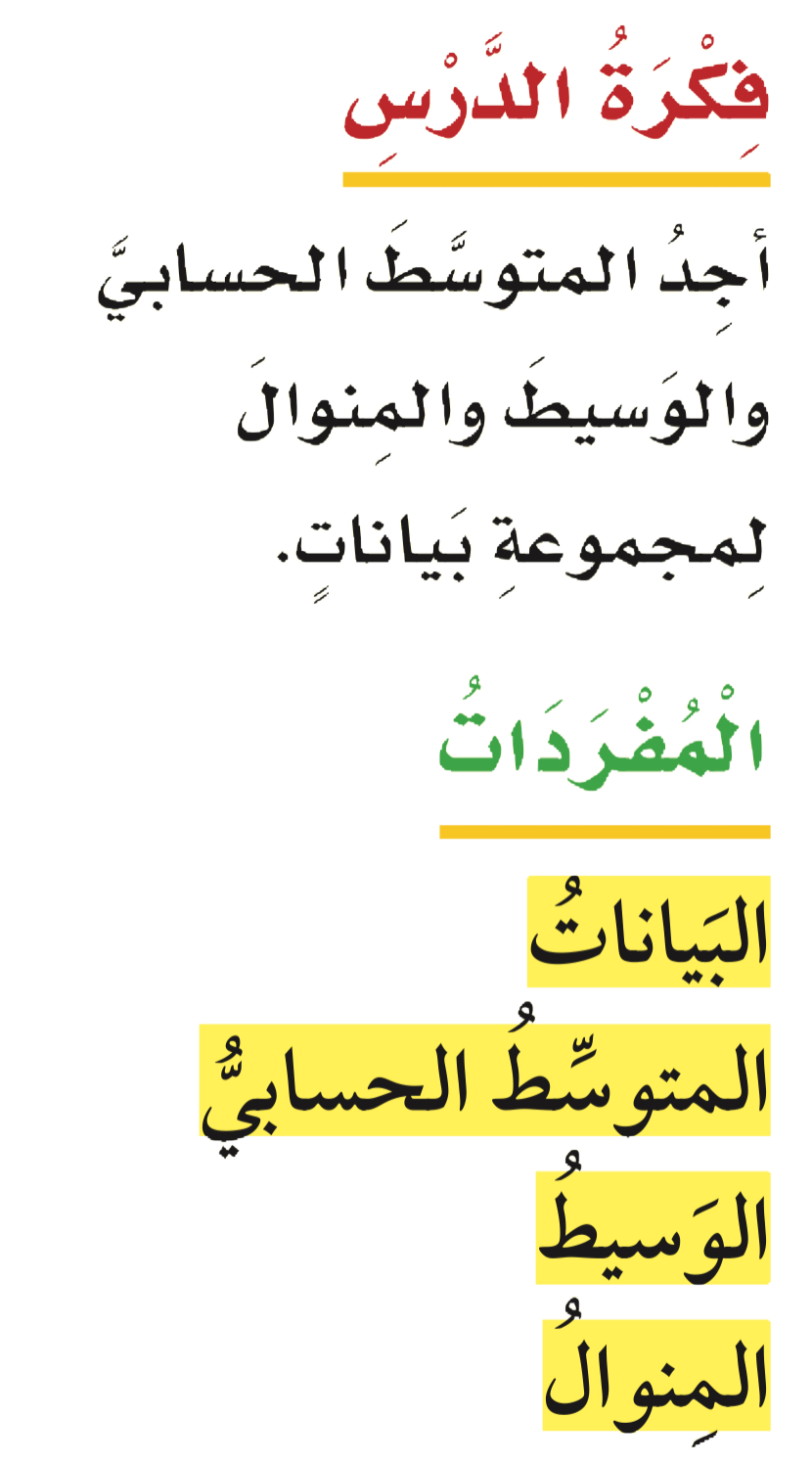 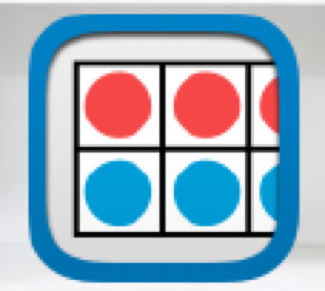 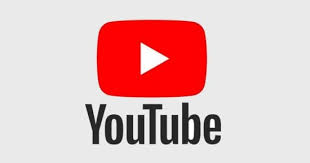 المفردات
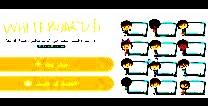 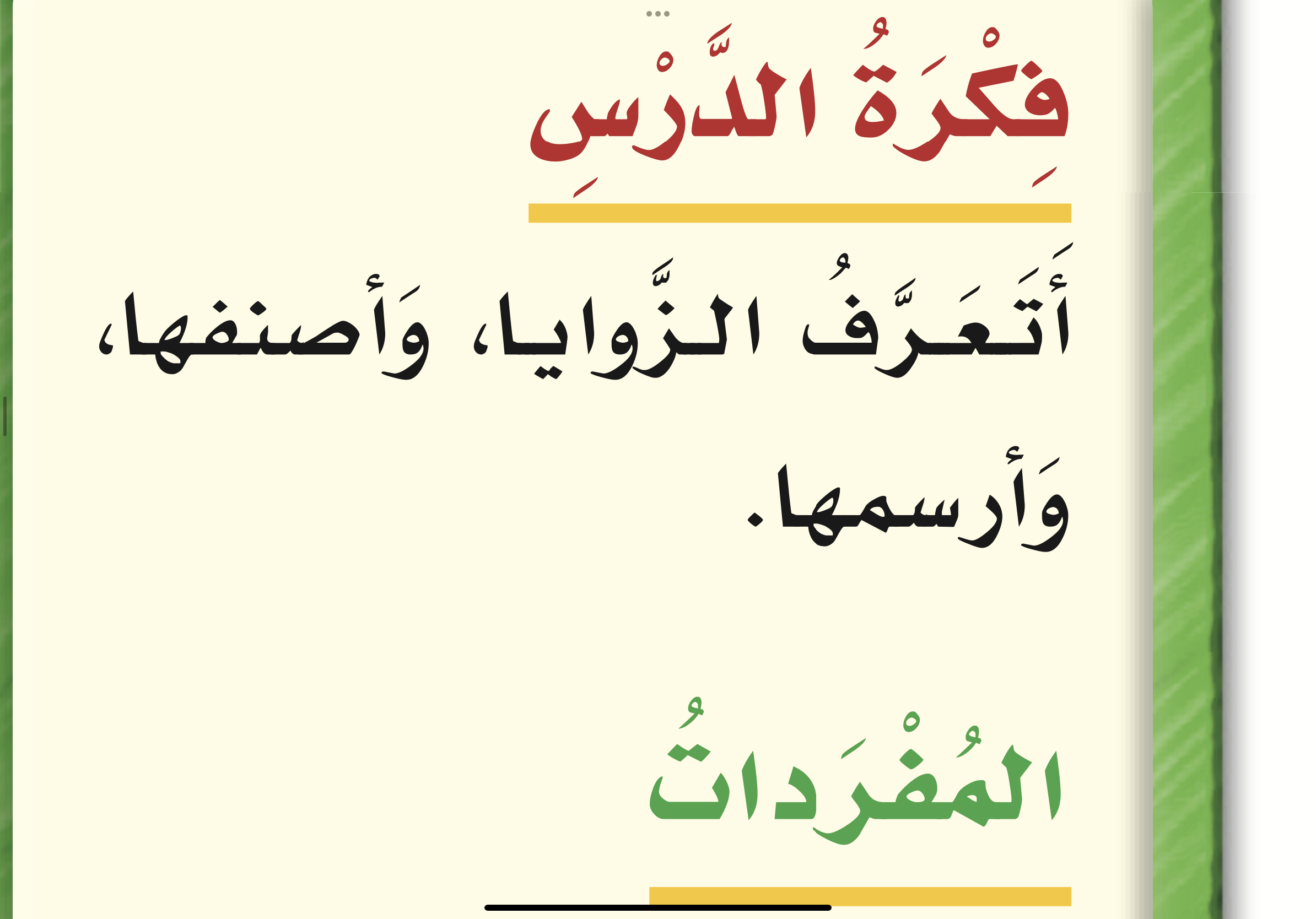 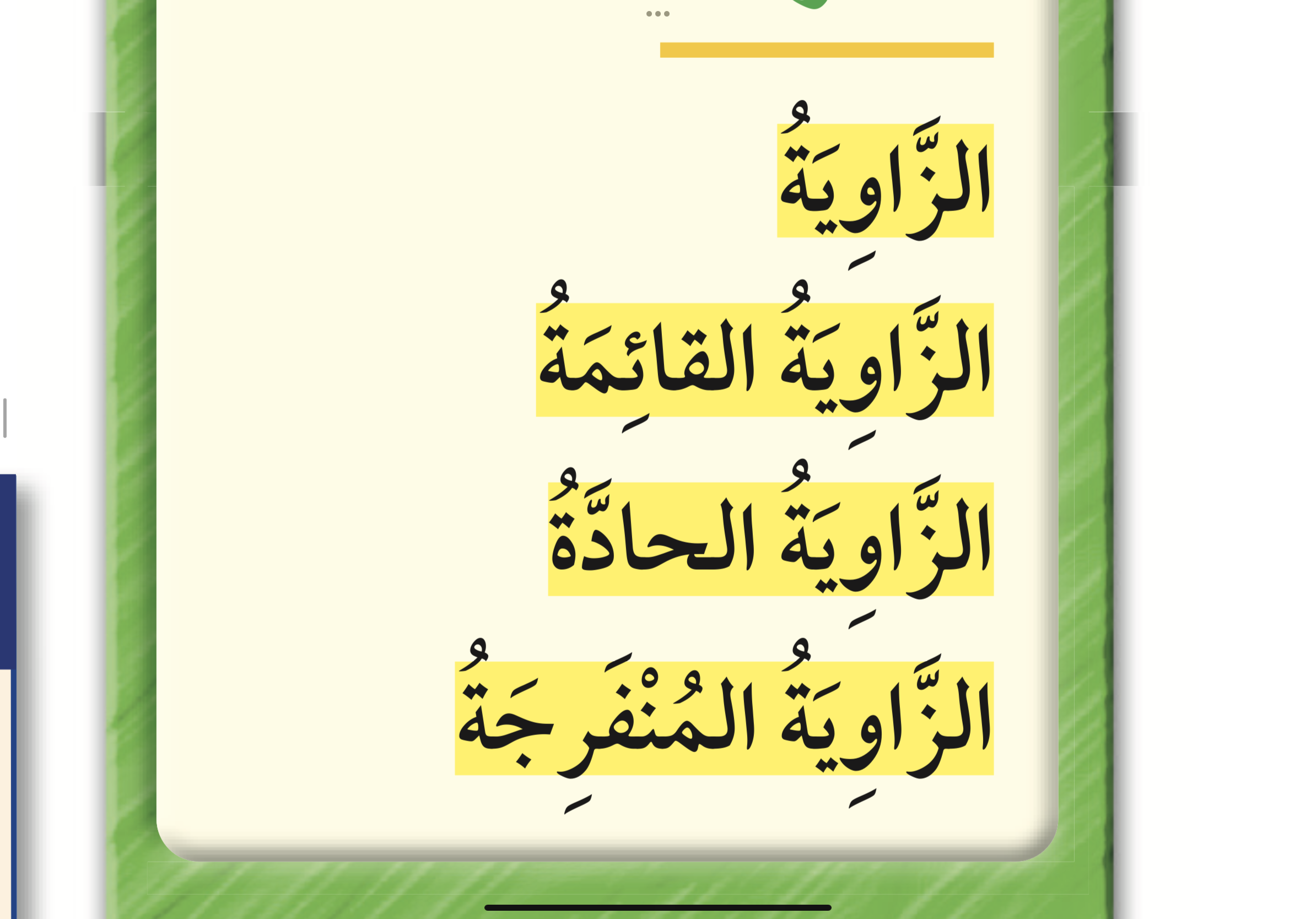 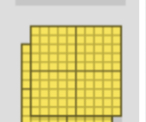 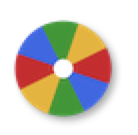 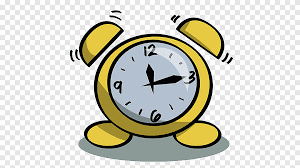 نشاط
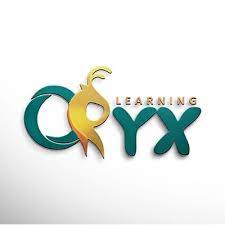 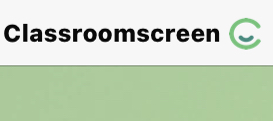 أدوات
استعد
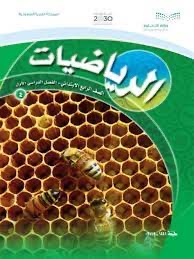 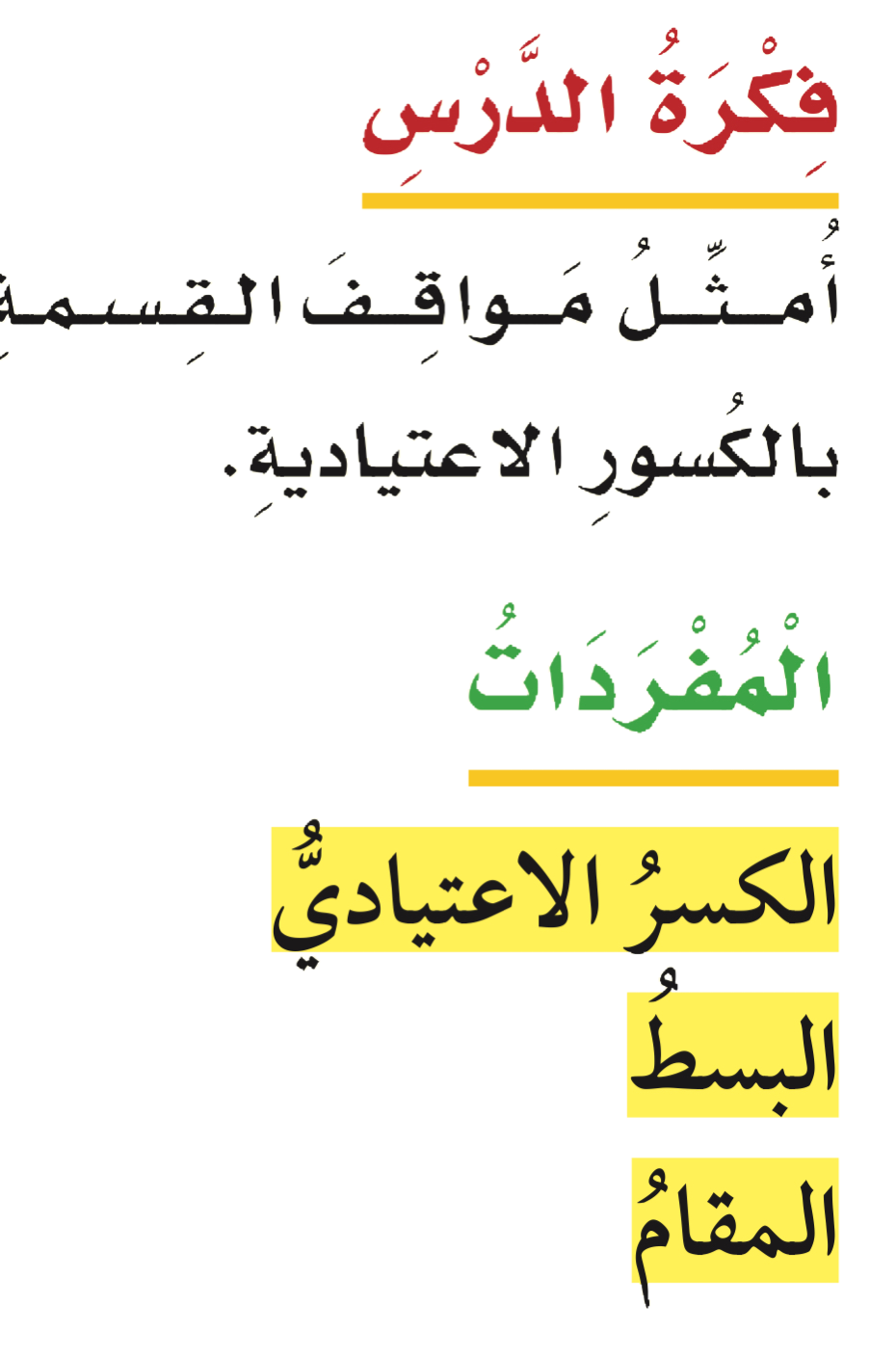 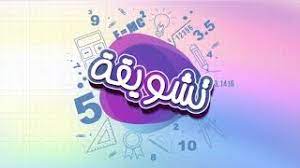 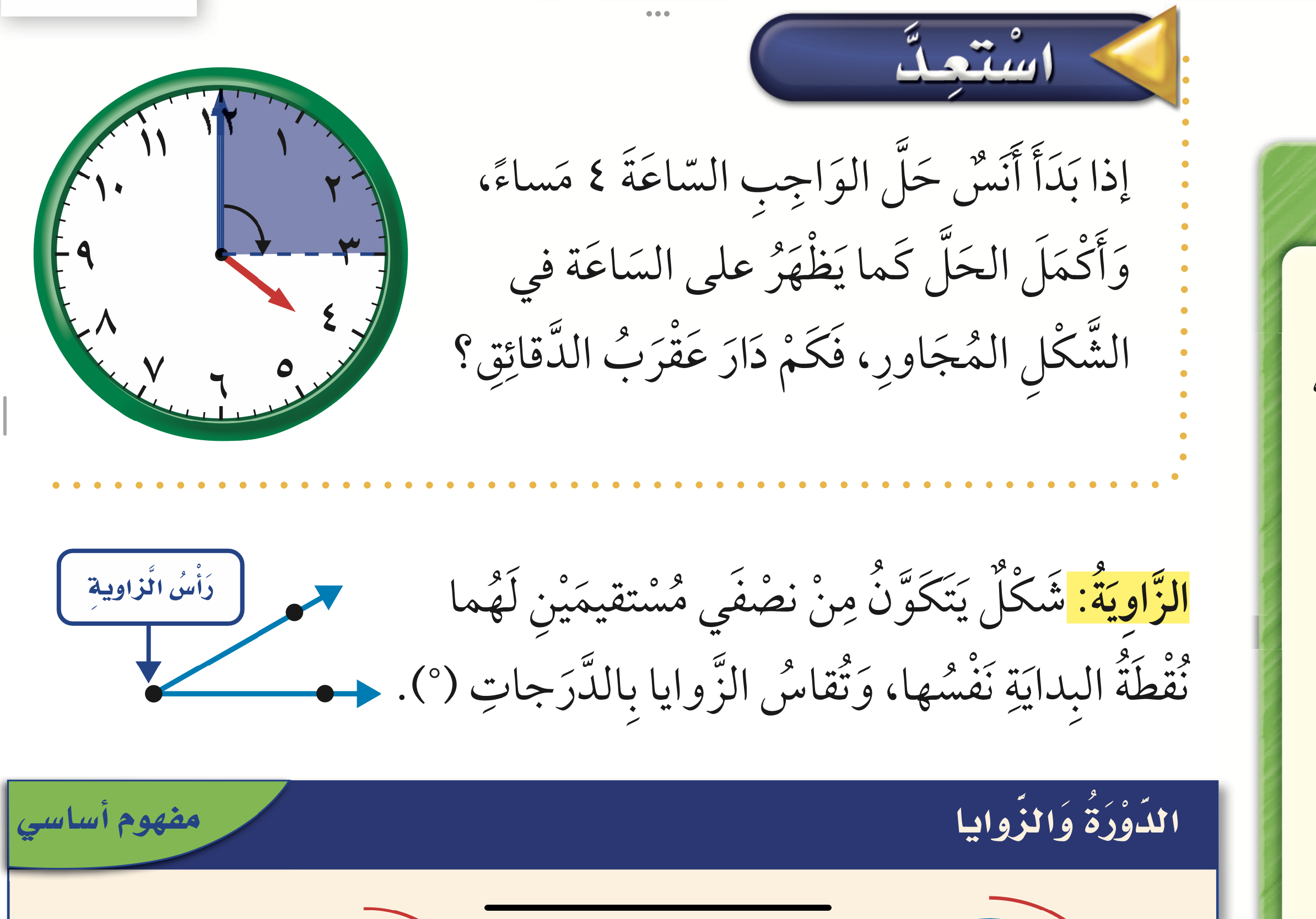 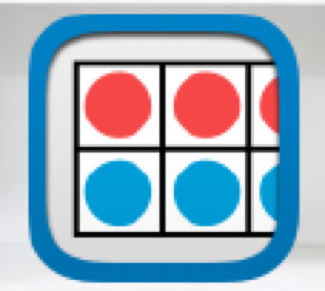 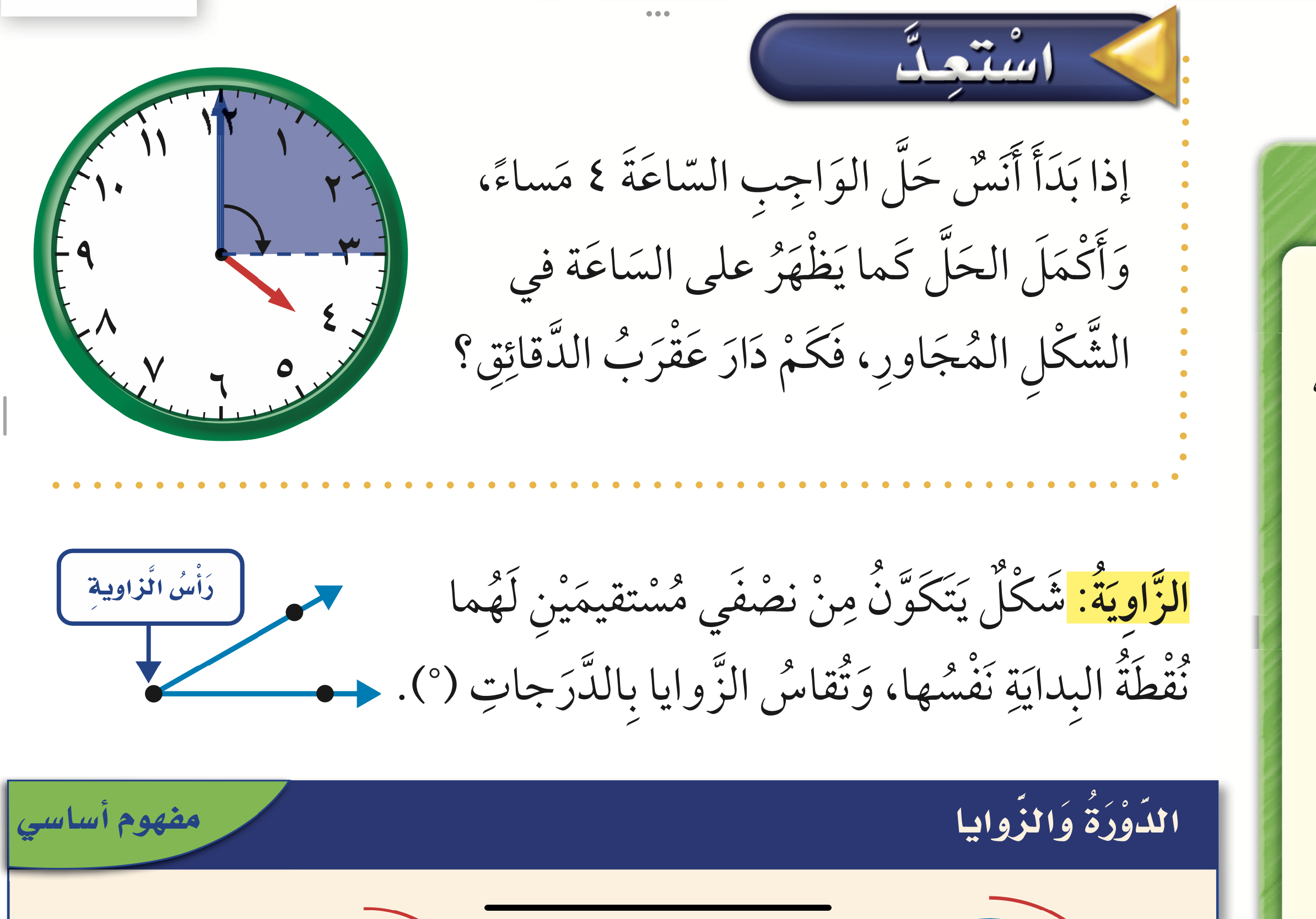 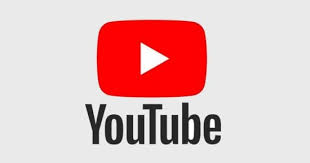 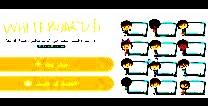 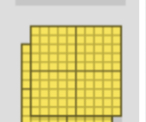 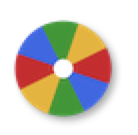 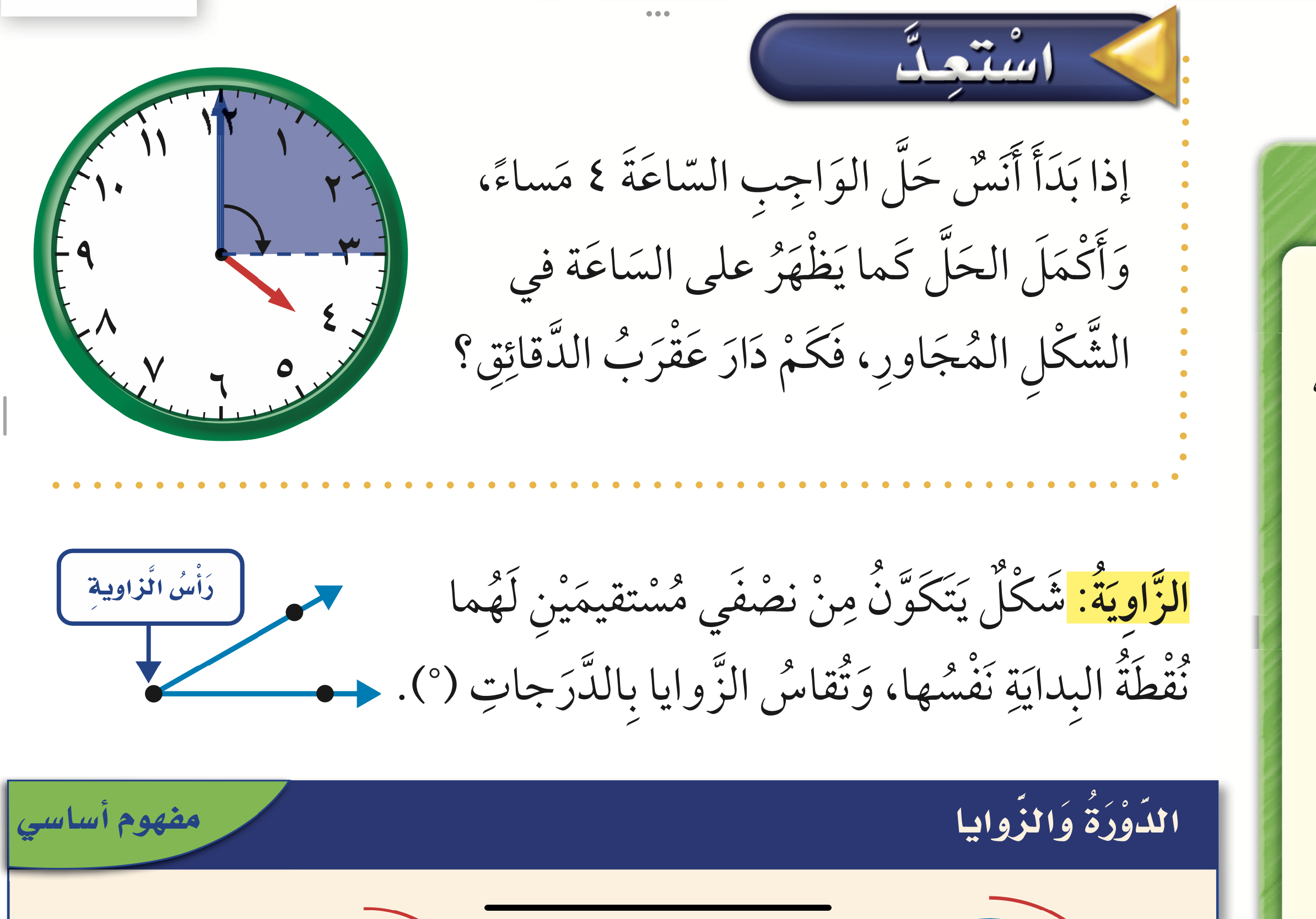 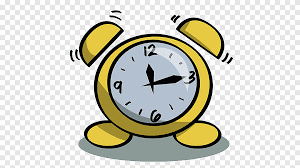 نشاط
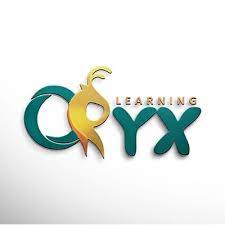 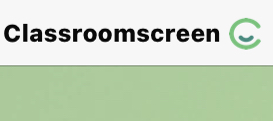 أدوات
استعد
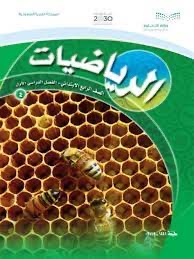 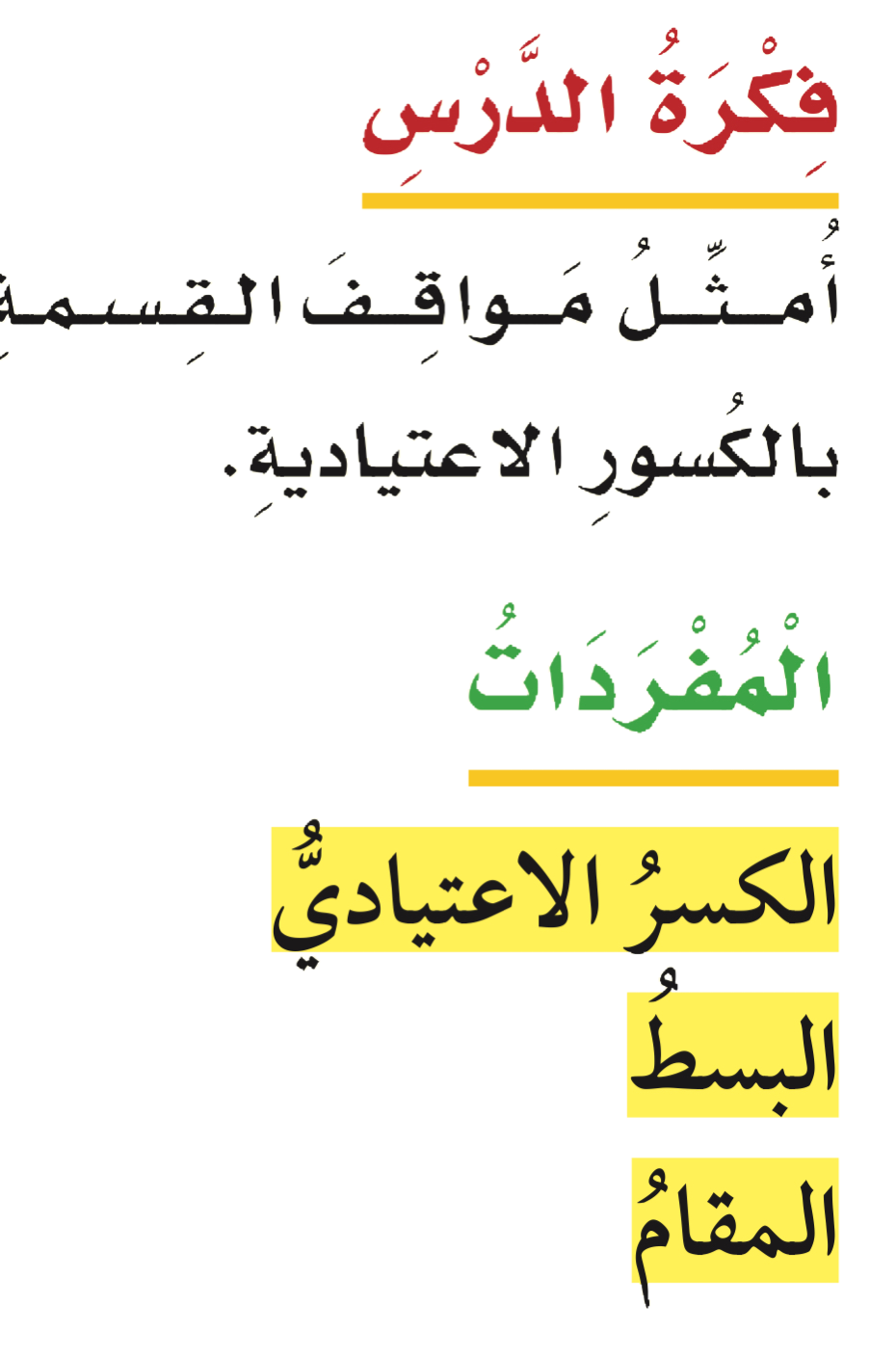 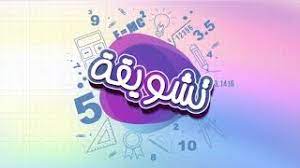 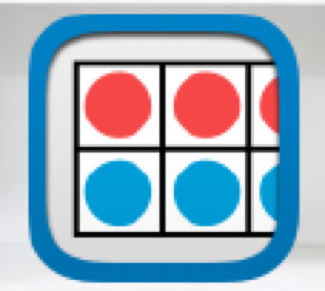 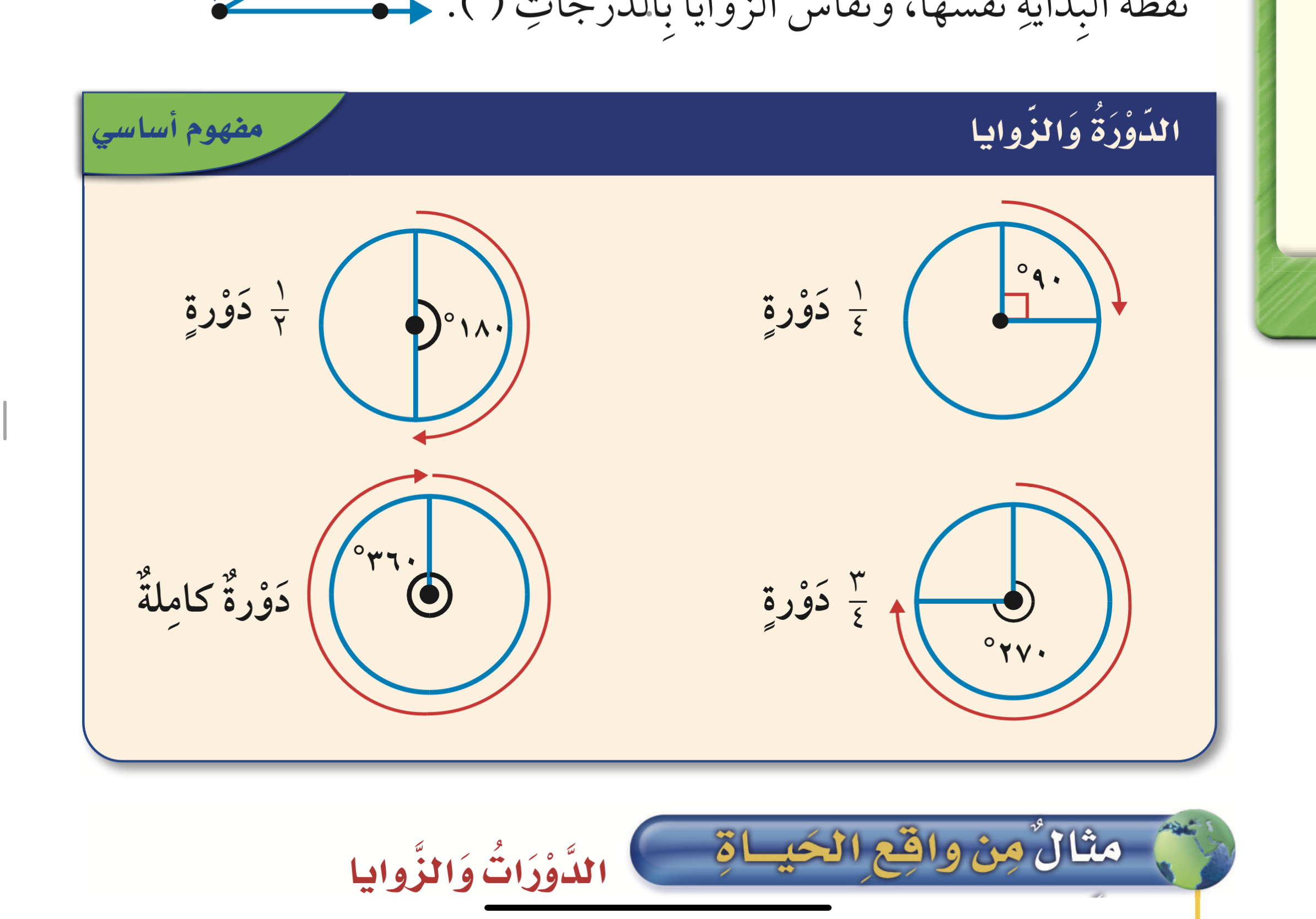 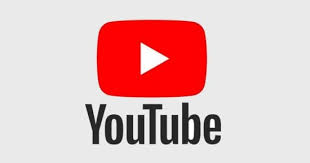 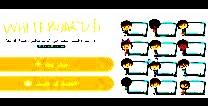 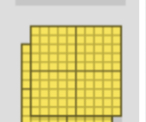 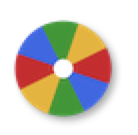 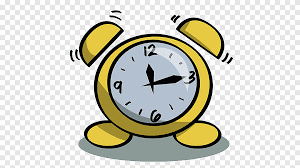 نشاط
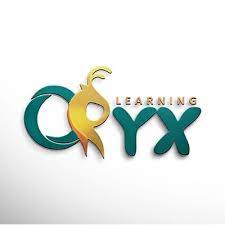 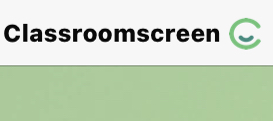 أدوات
مثال
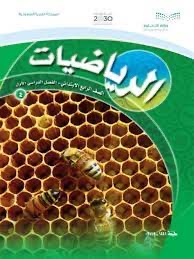 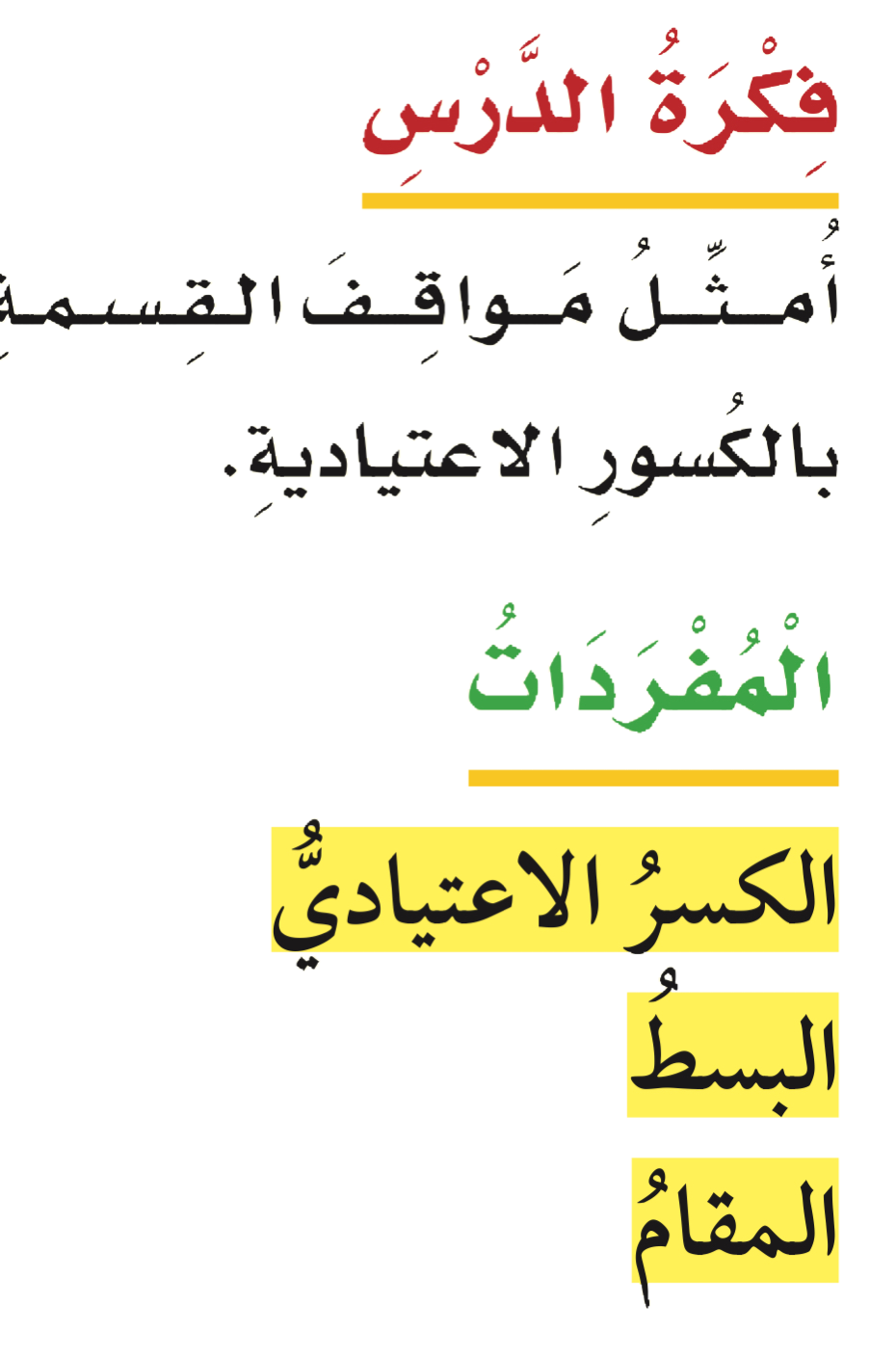 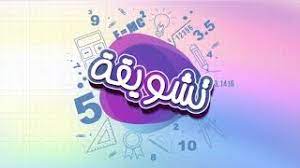 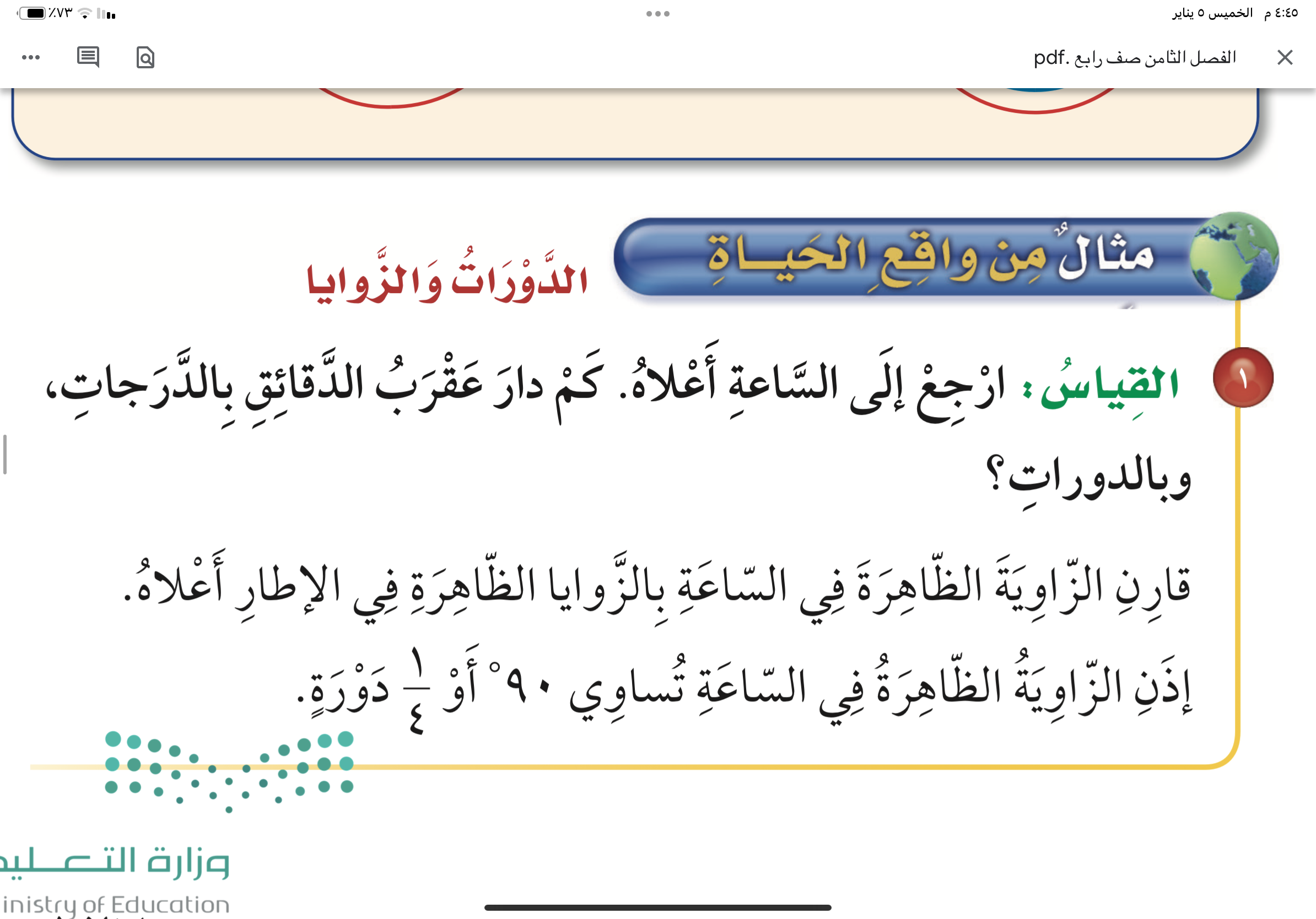 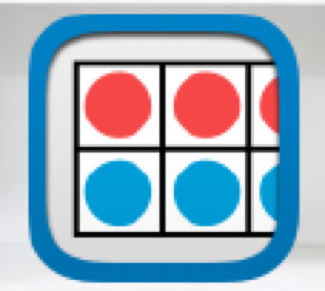 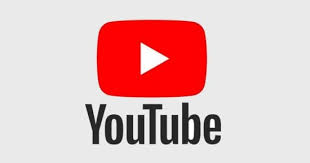 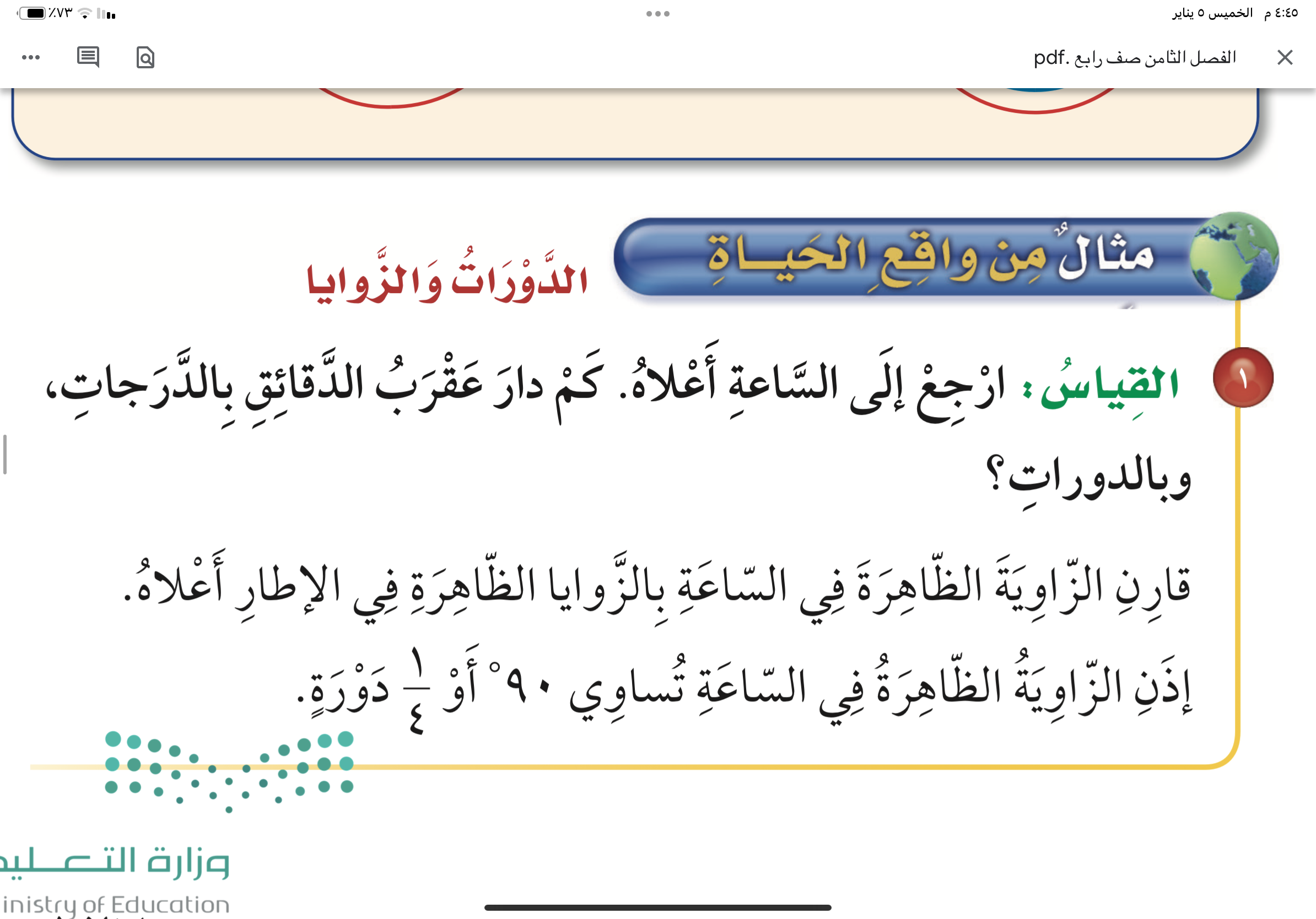 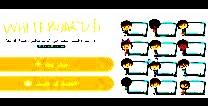 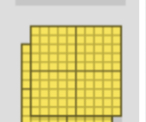 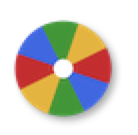 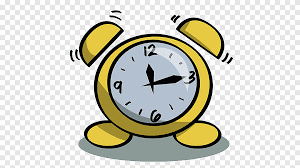 نشاط
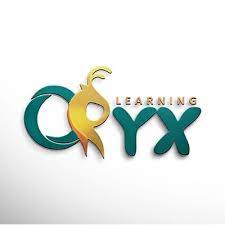 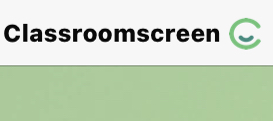 أدوات
مفهوم أساسي
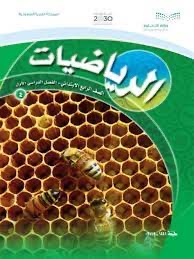 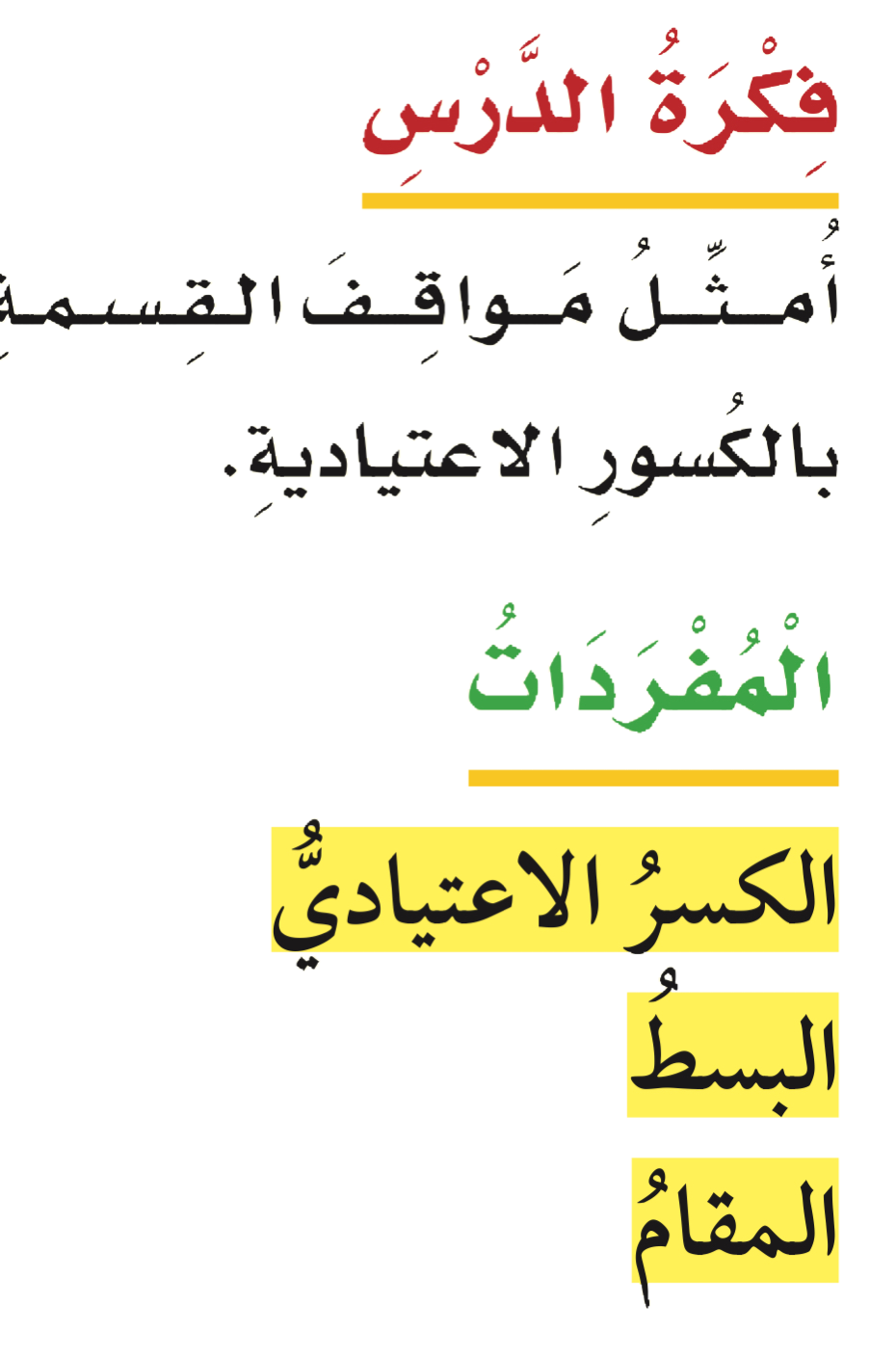 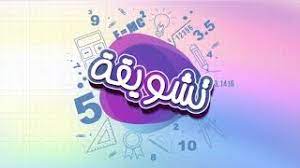 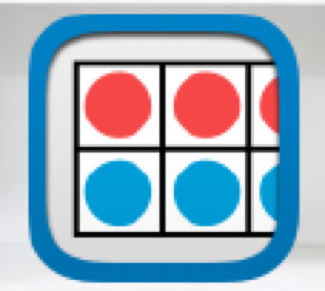 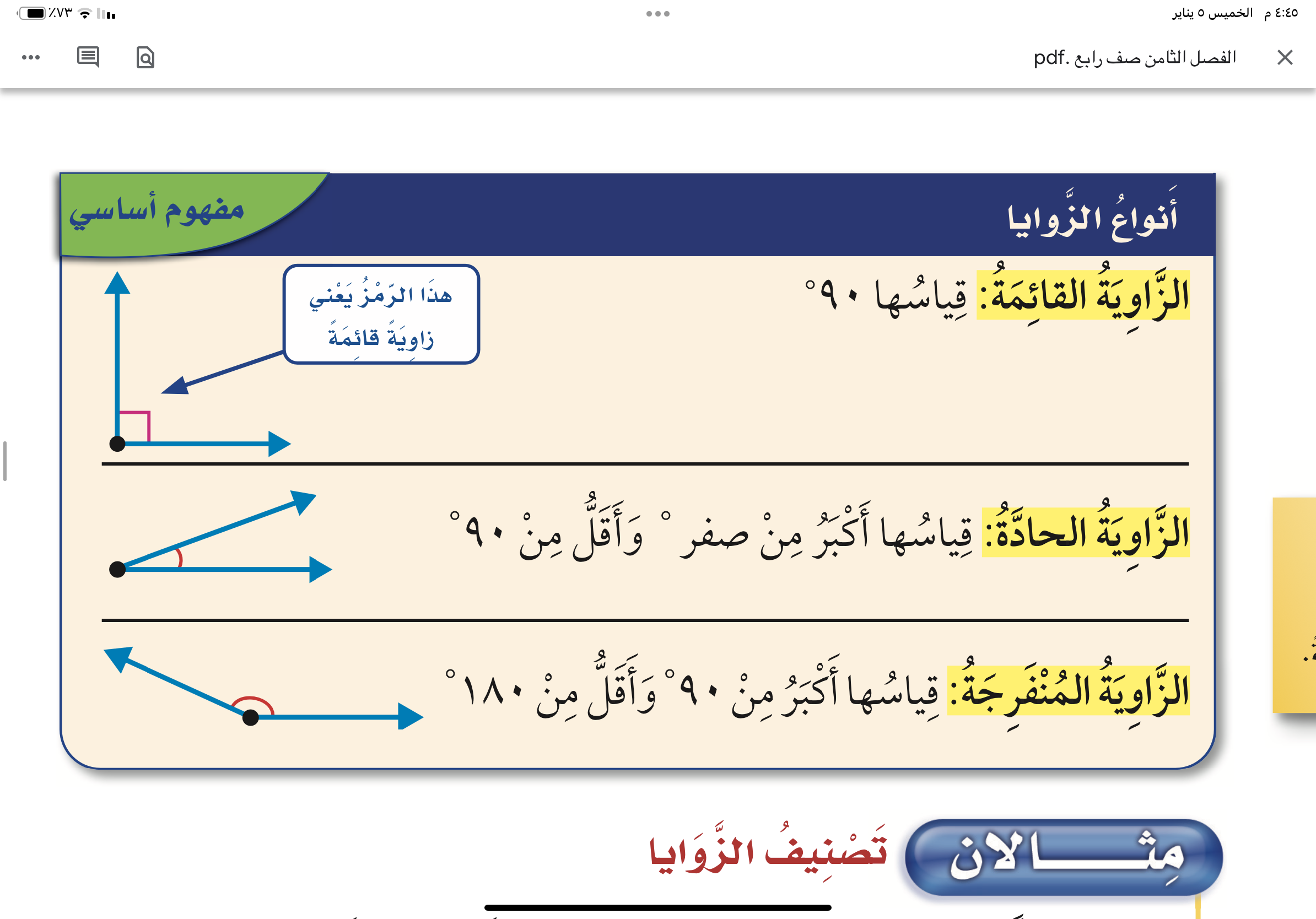 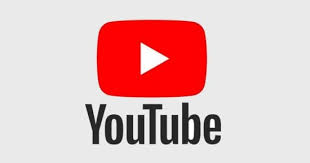 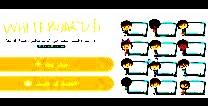 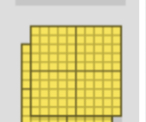 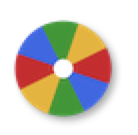 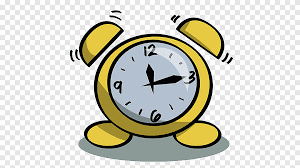 نشاط
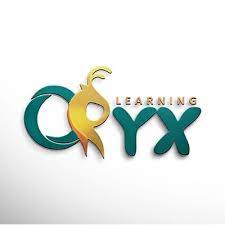 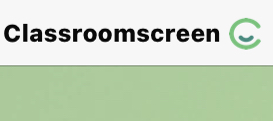 أدوات
مثال
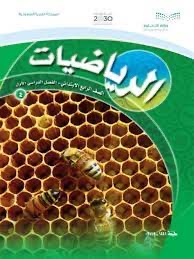 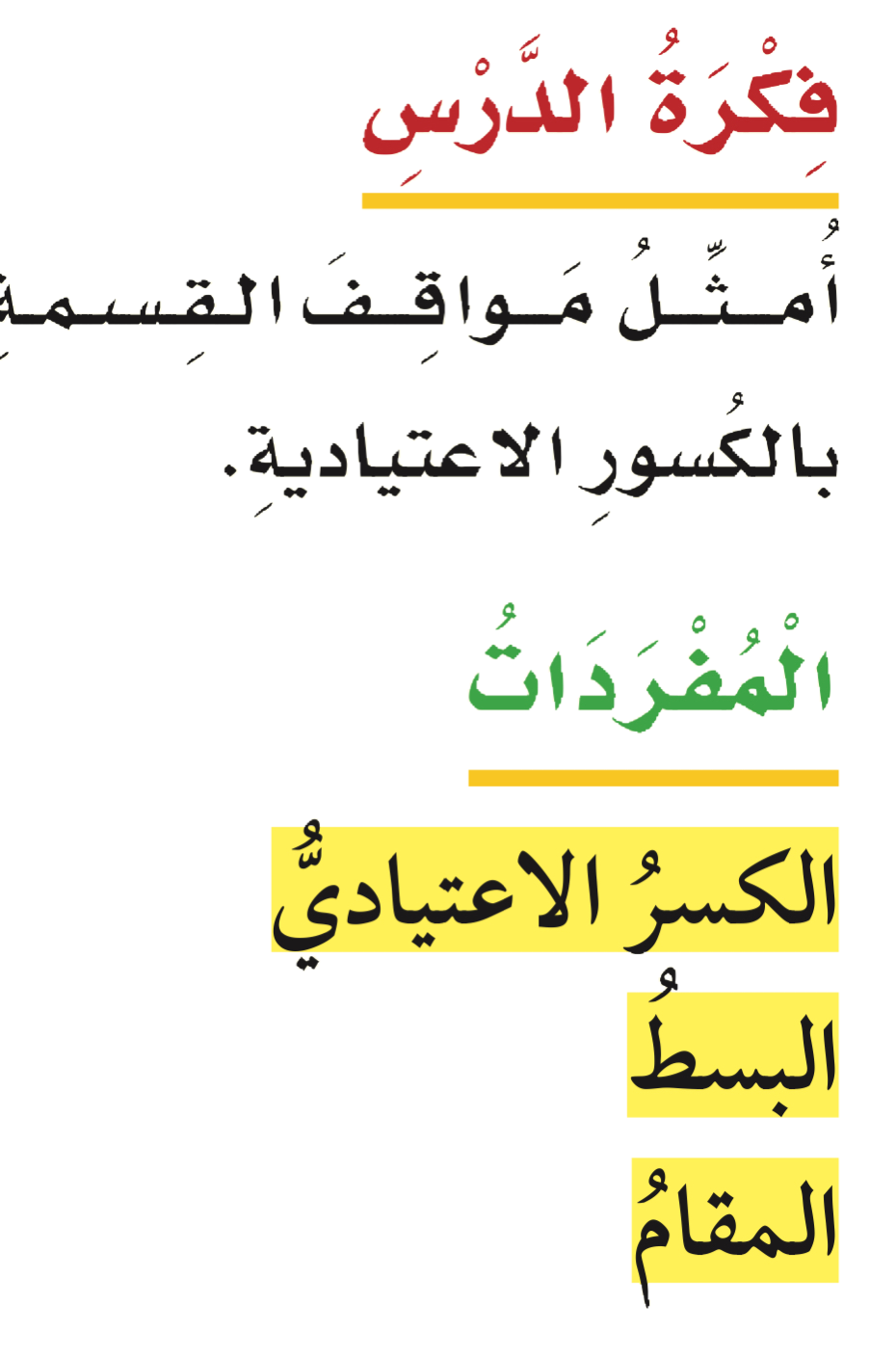 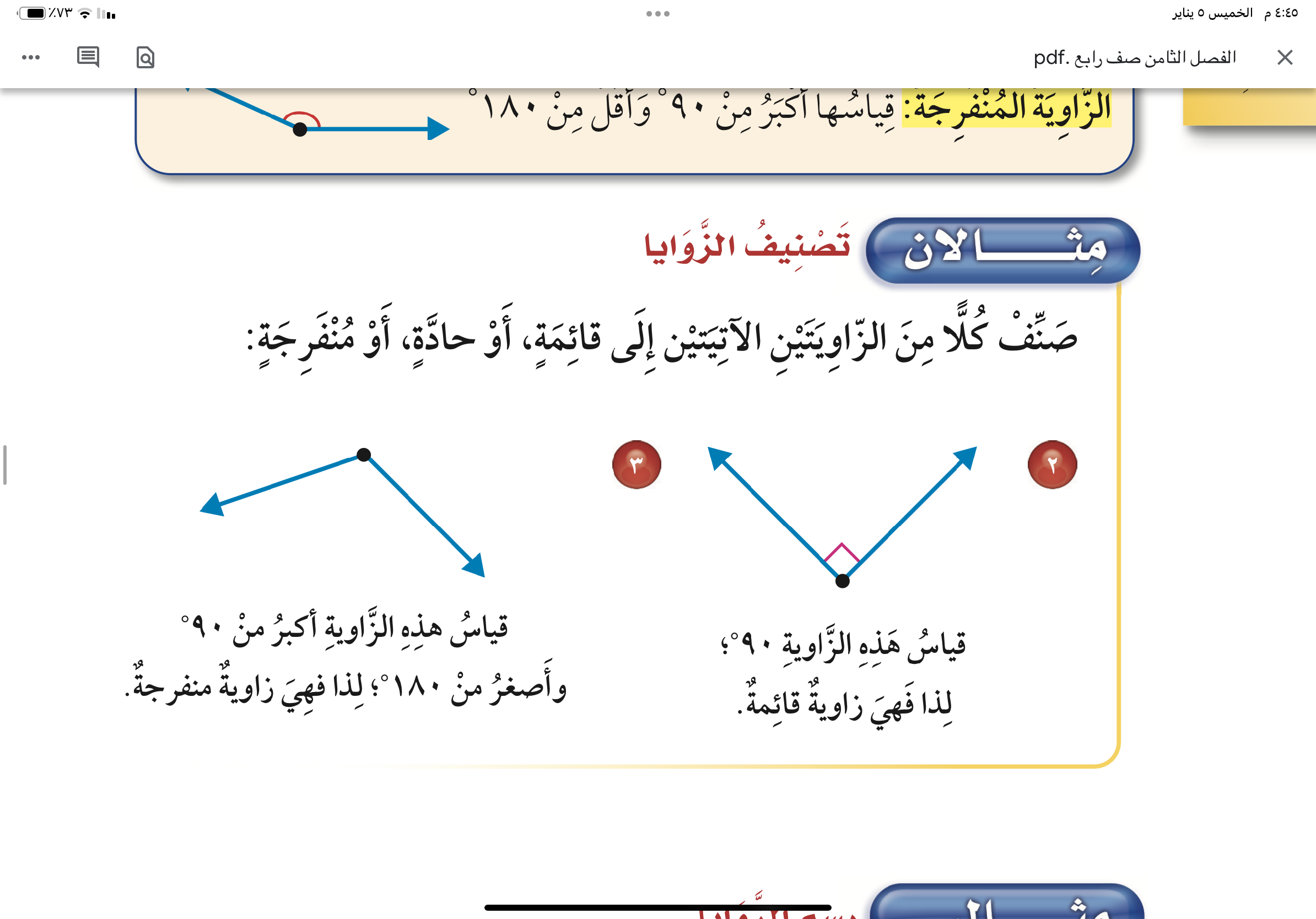 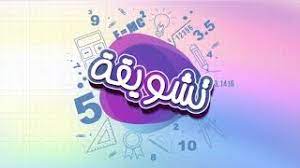 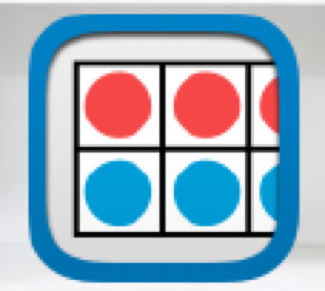 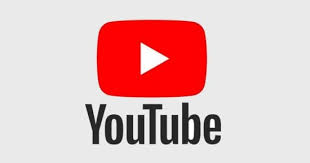 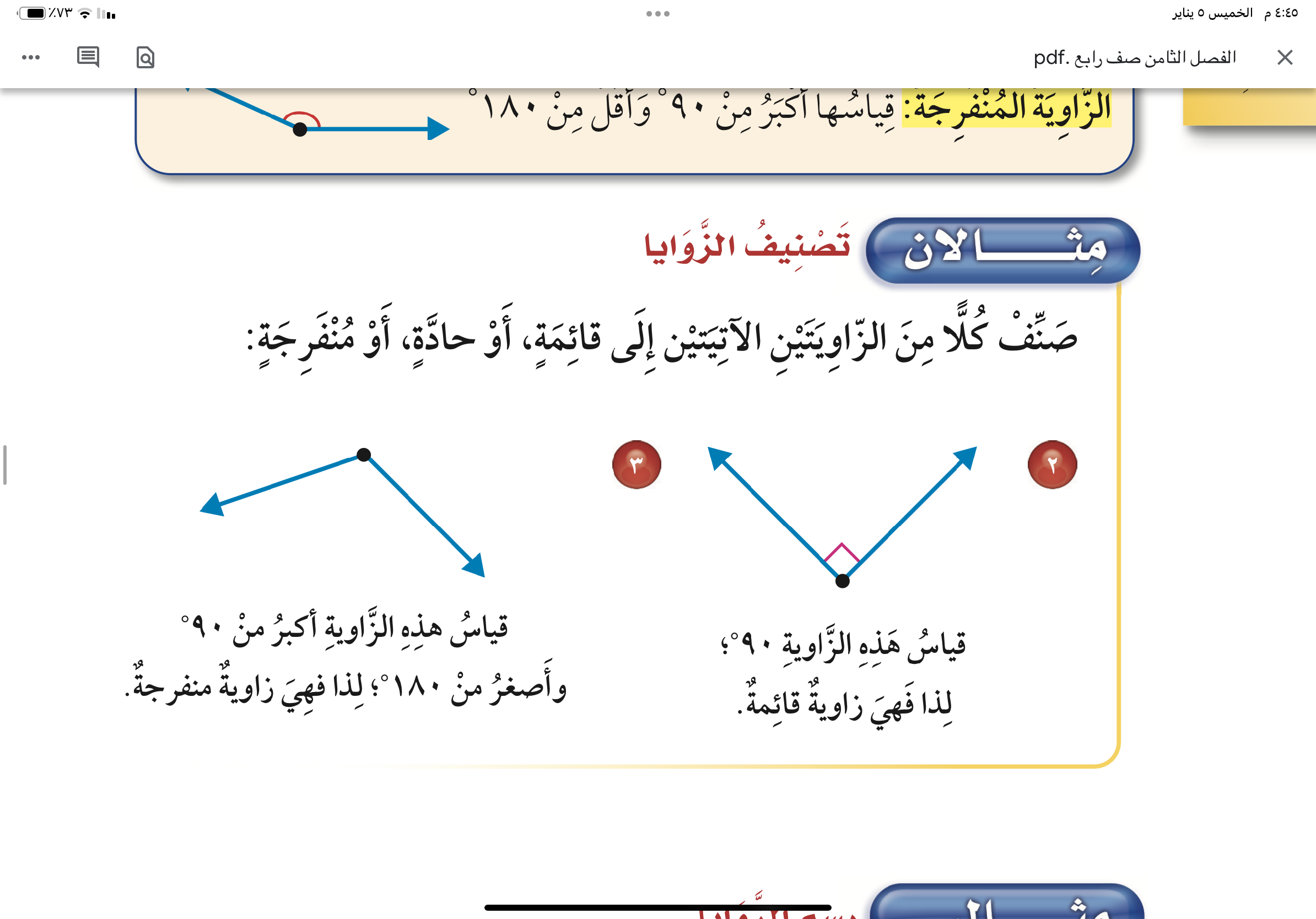 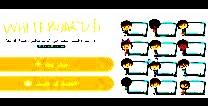 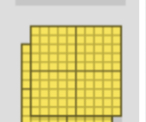 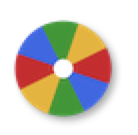 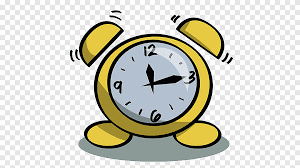 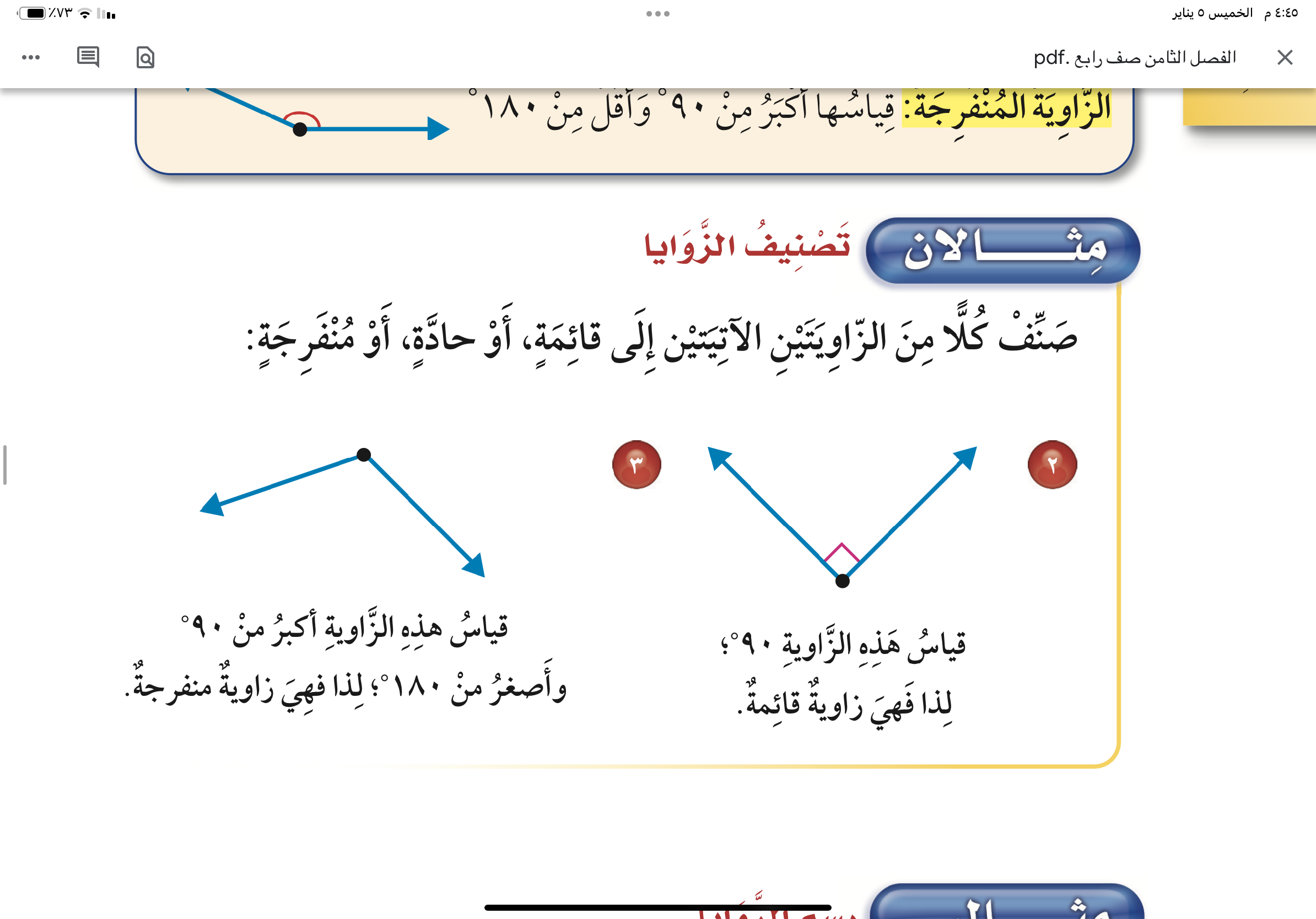 نشاط
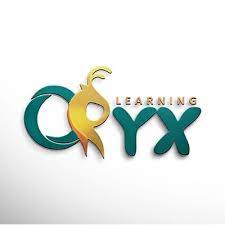 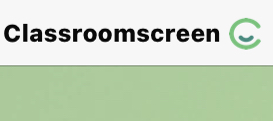 أدوات
مثال
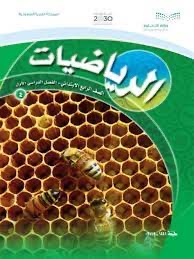 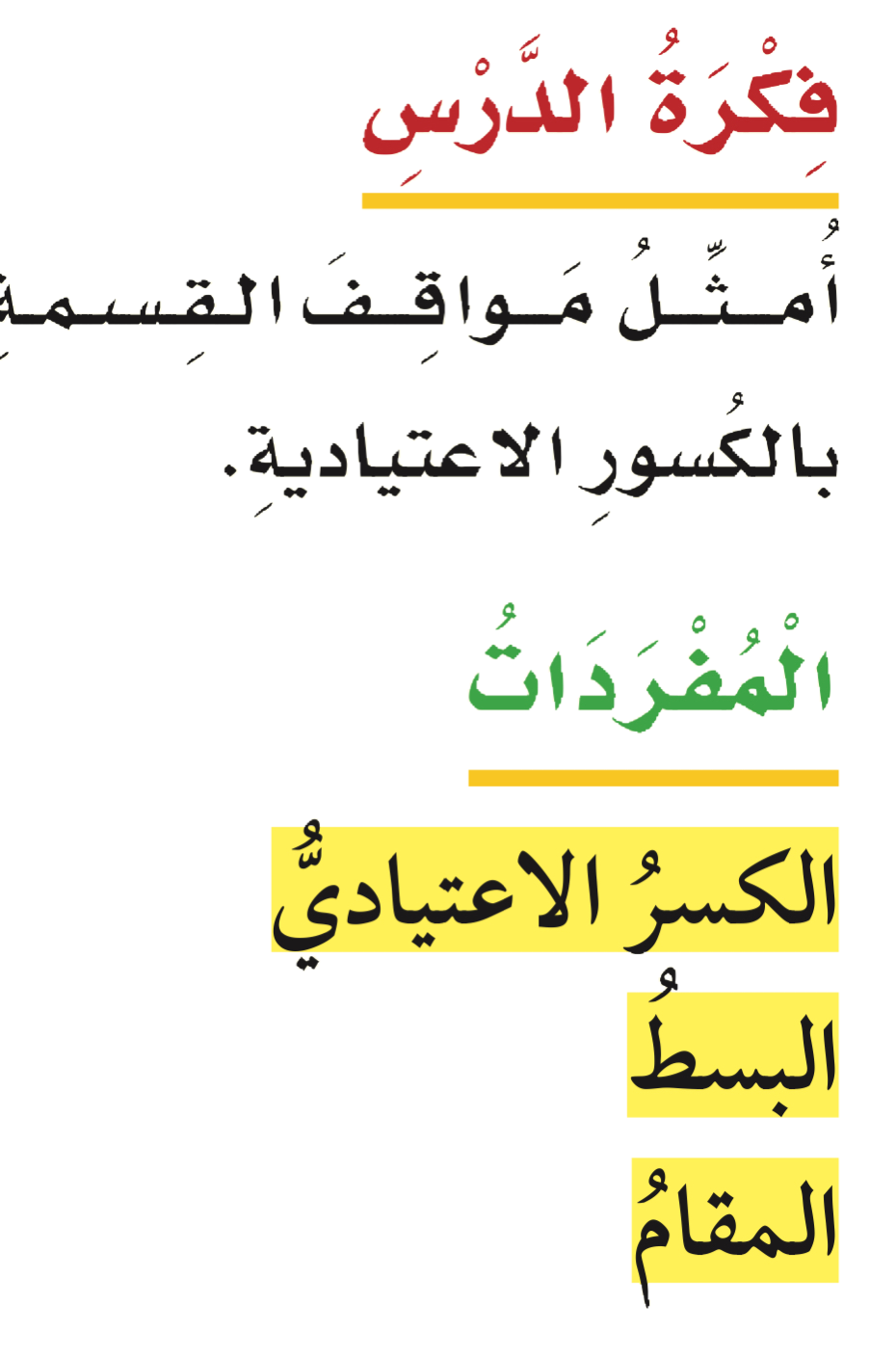 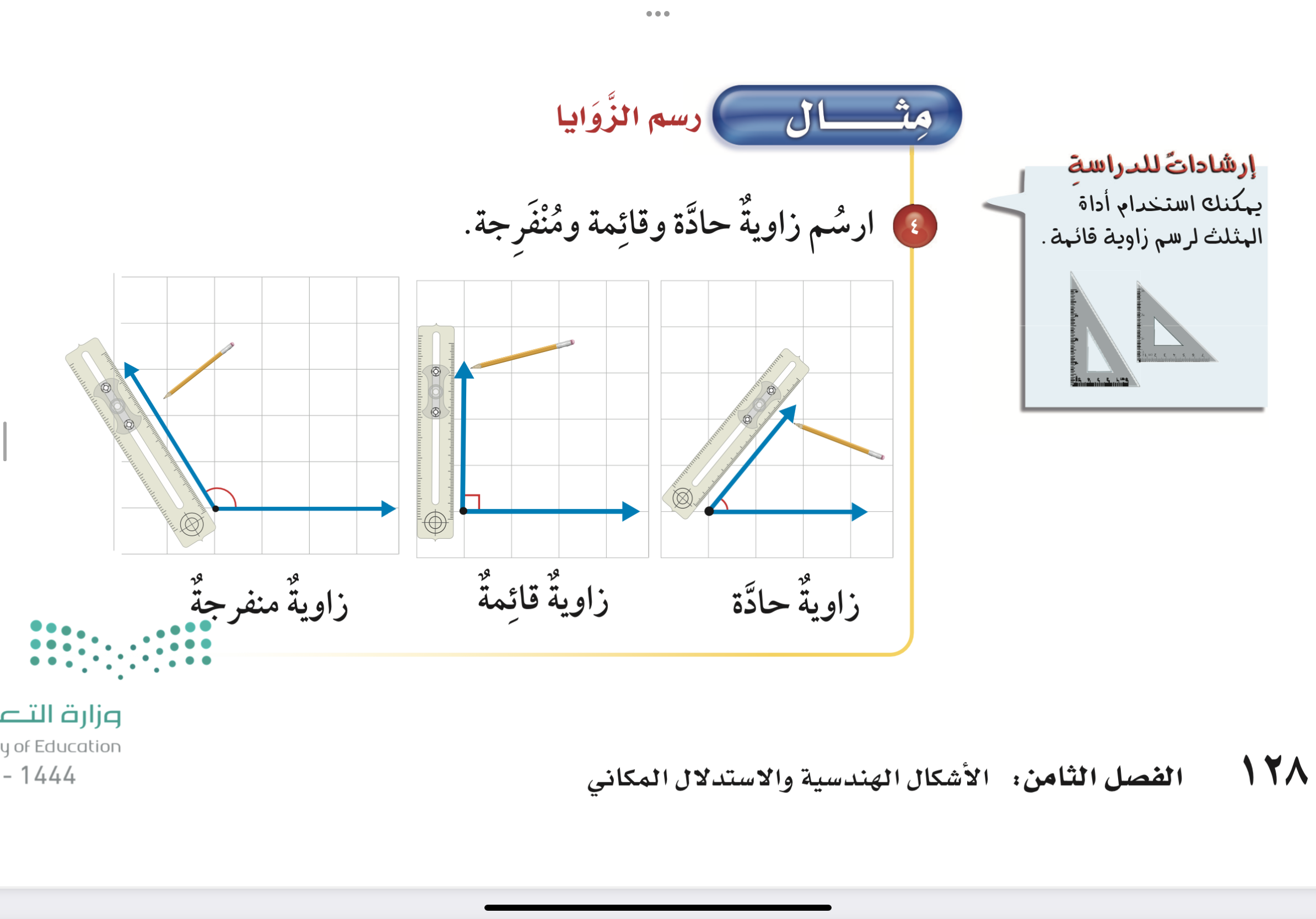 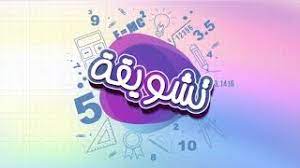 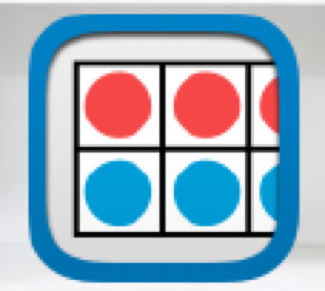 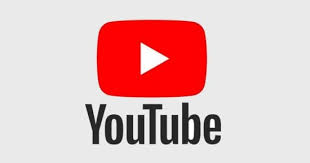 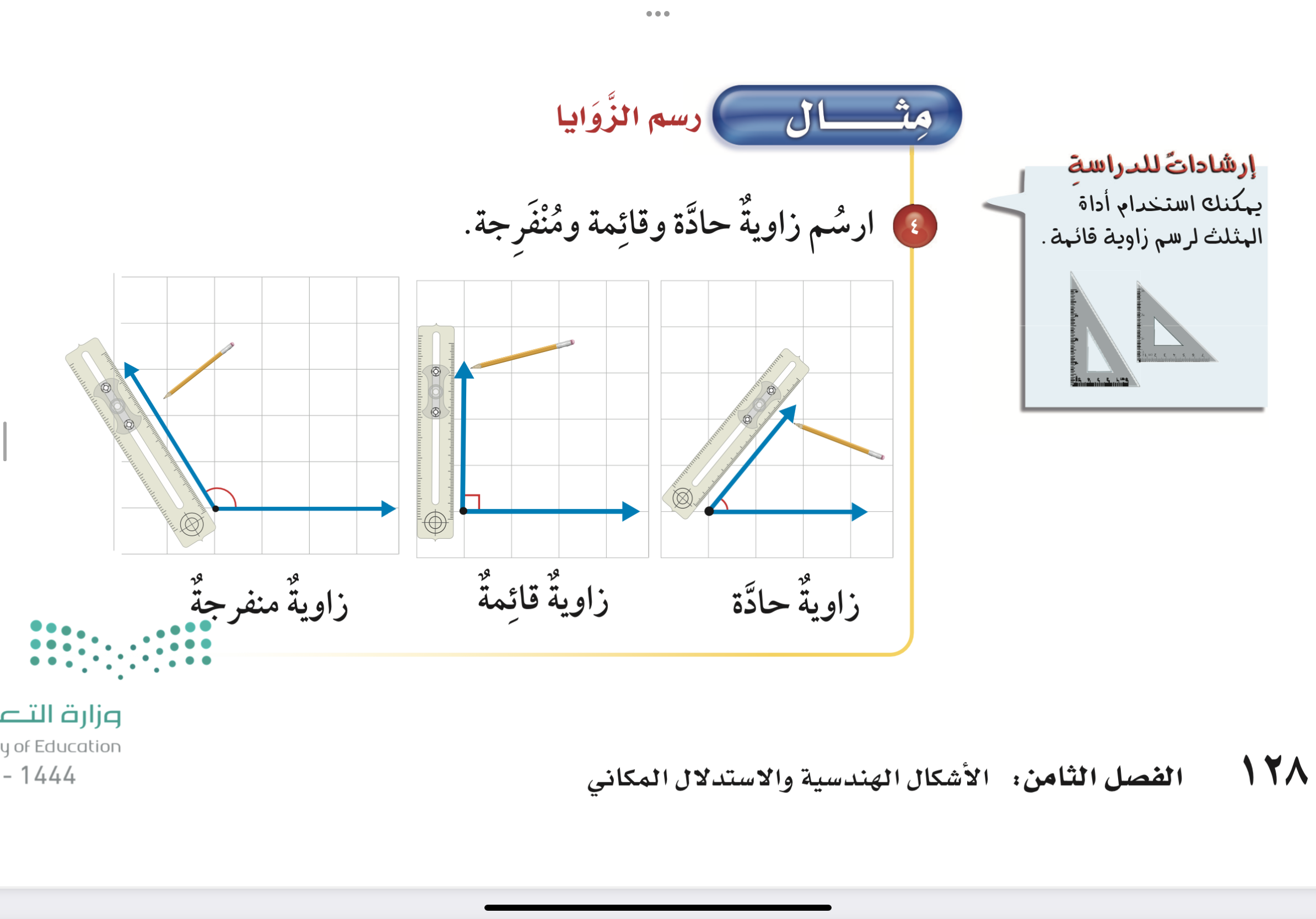 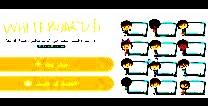 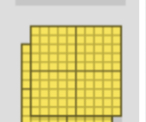 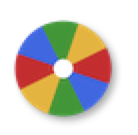 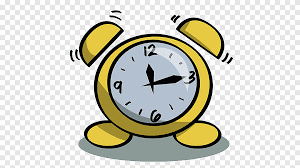 نشاط
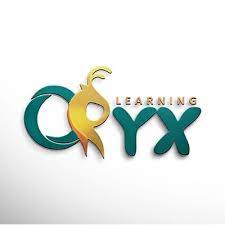 O
O
O
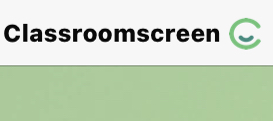 أدوات
٣
٤
١٨٠
٢٧٠
٣٦٠
تـــــــأكد
دورة
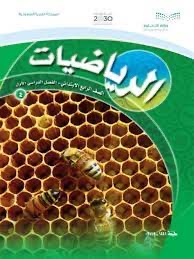 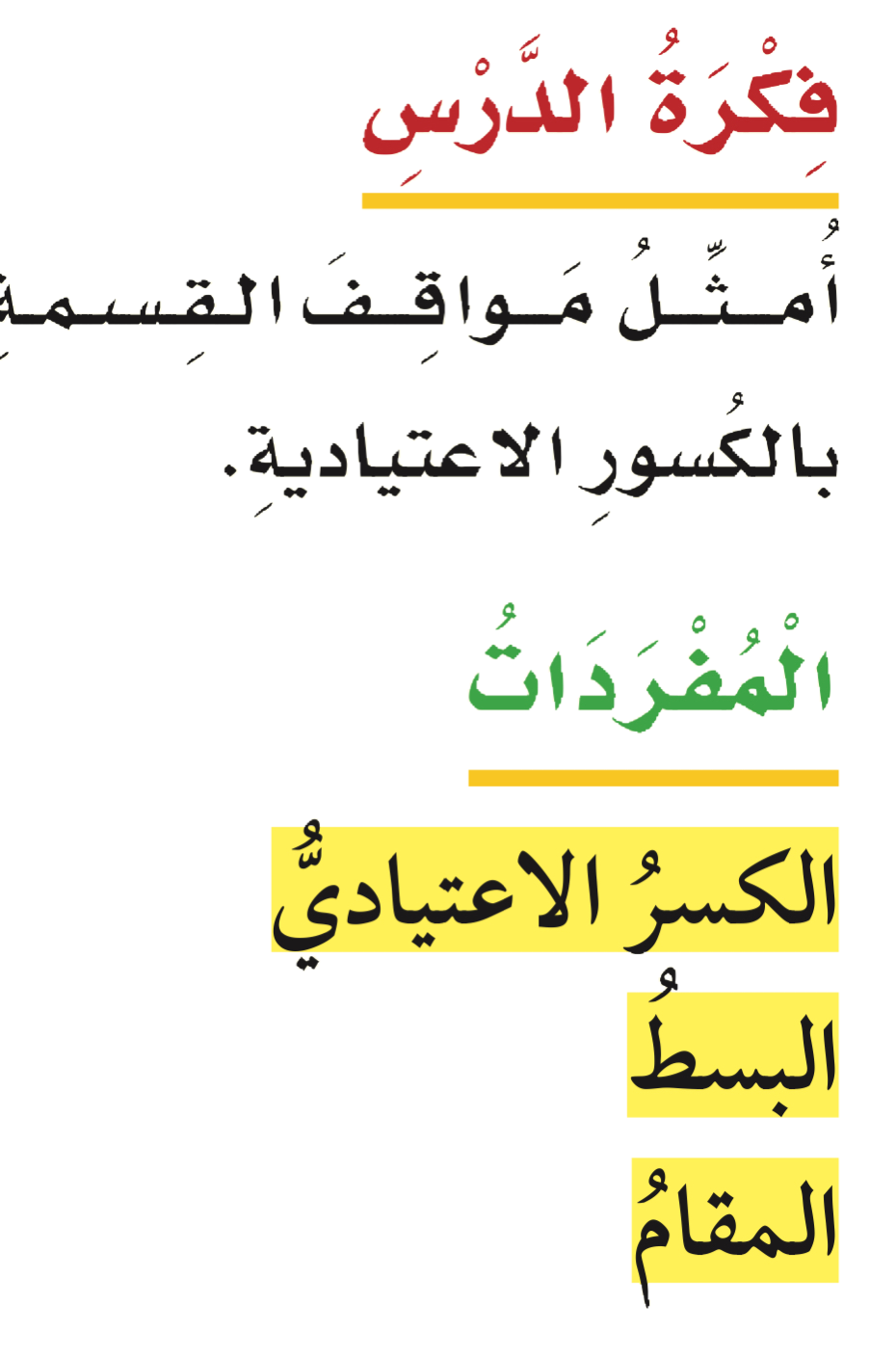 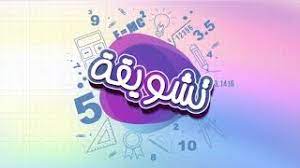 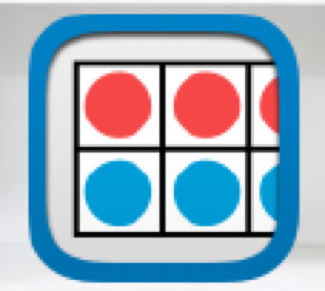 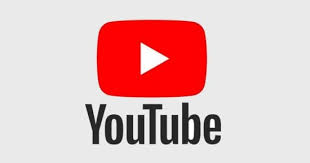 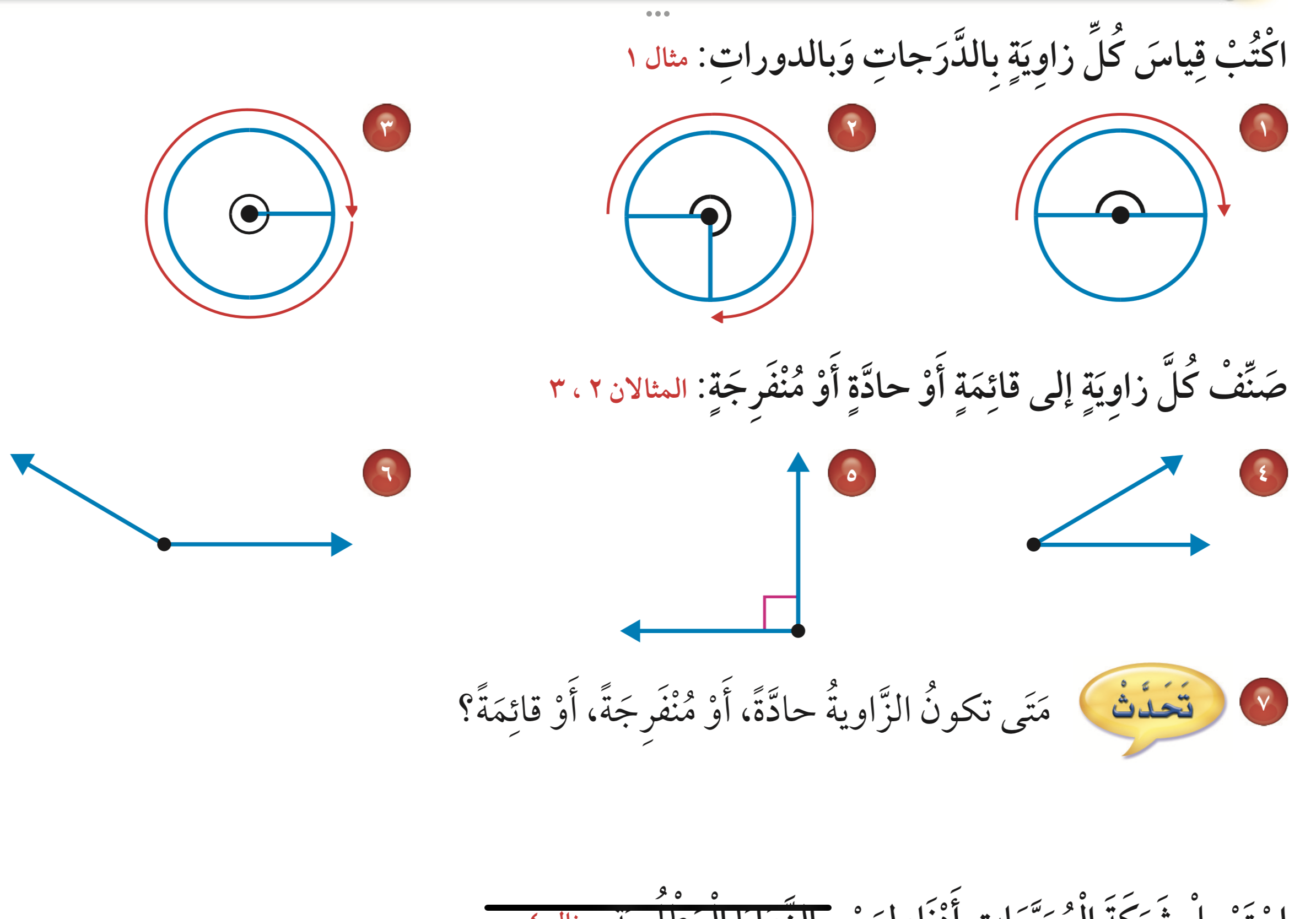 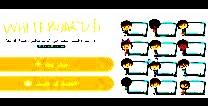 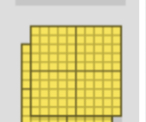 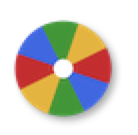 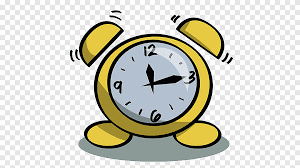 نصف دورة
نشاط
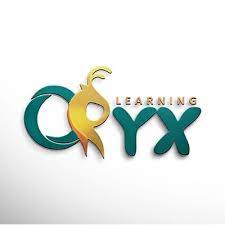 دورة كاملة
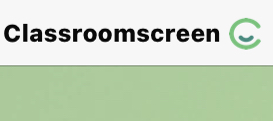 أدوات
تـــــــأكد
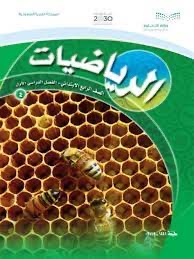 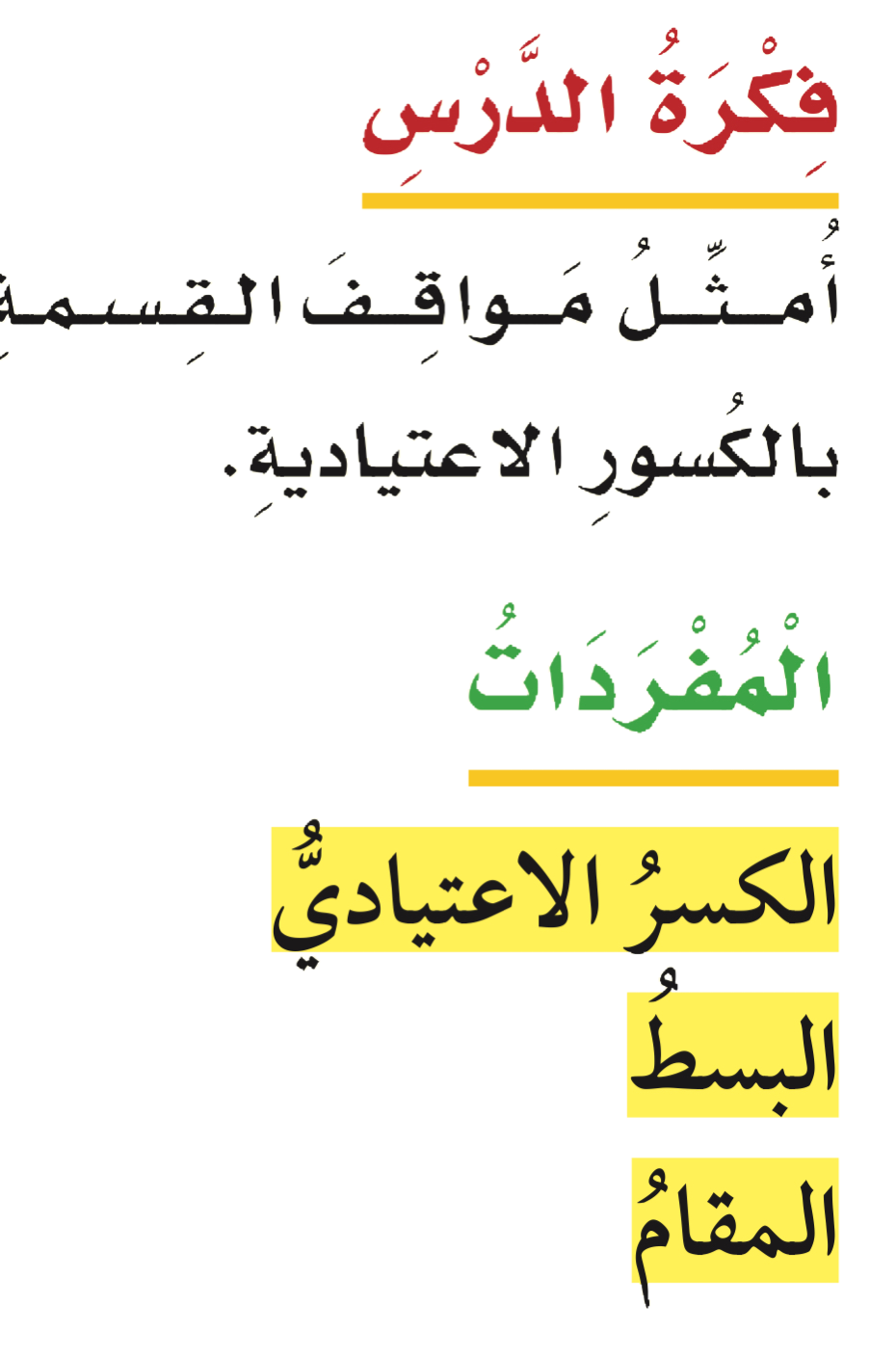 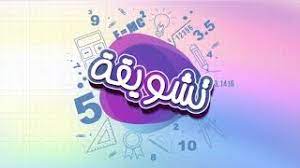 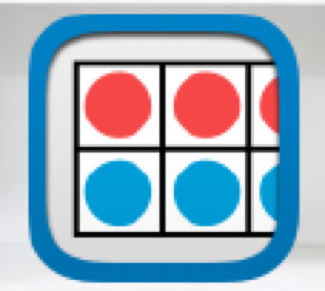 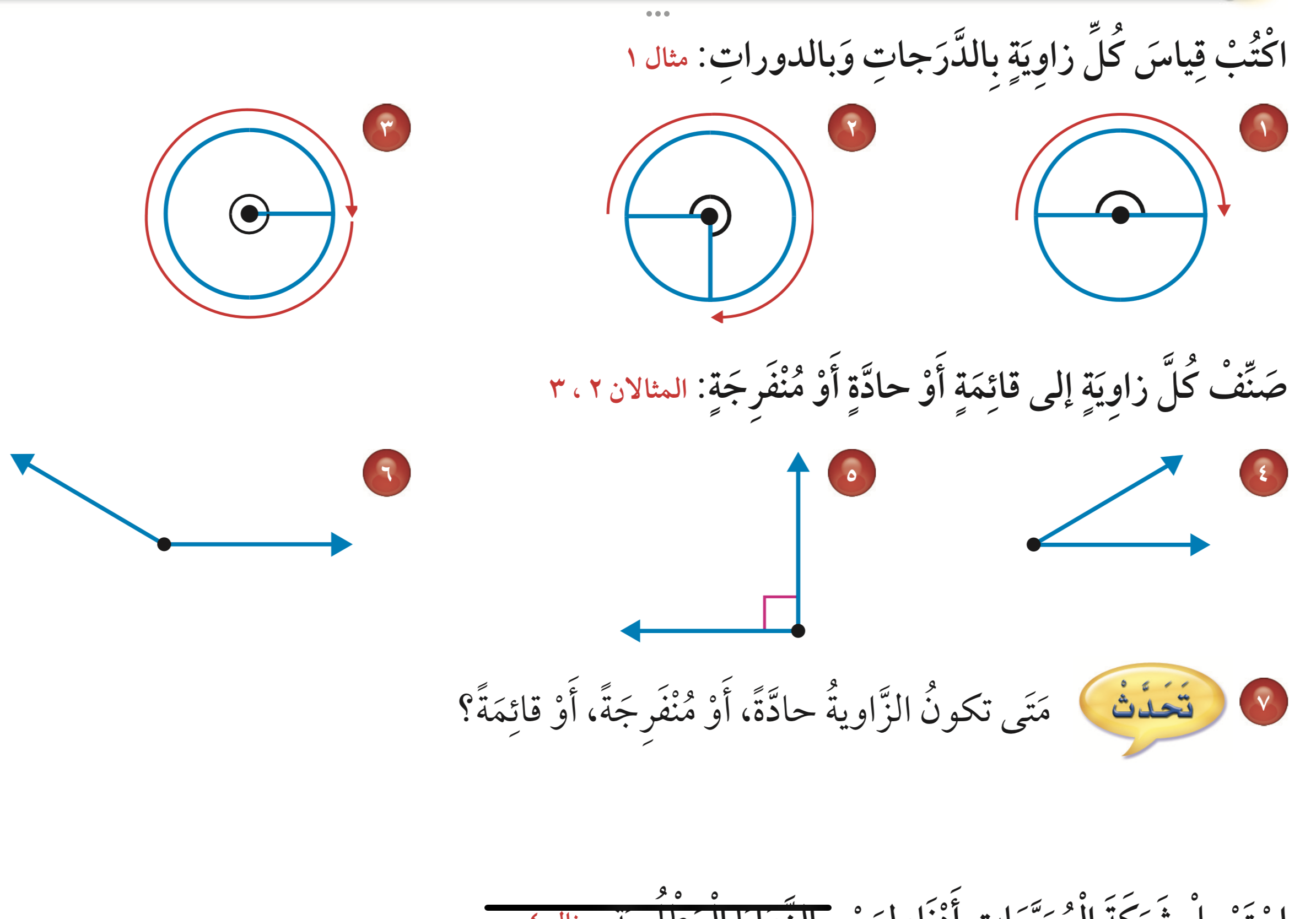 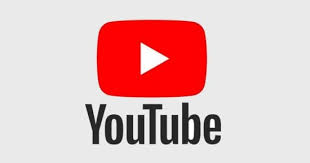 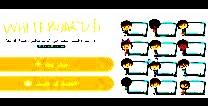 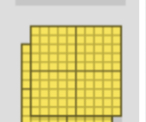 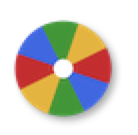 حادة
قائمة
منفرجة
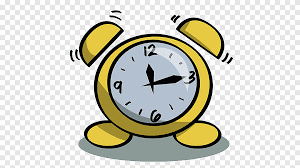 نشاط
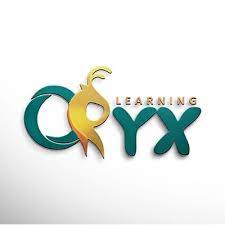 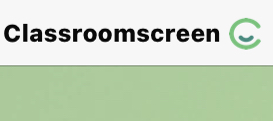 أدوات
تـــــــأكد
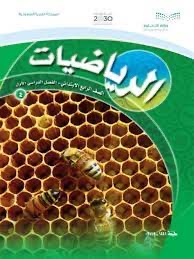 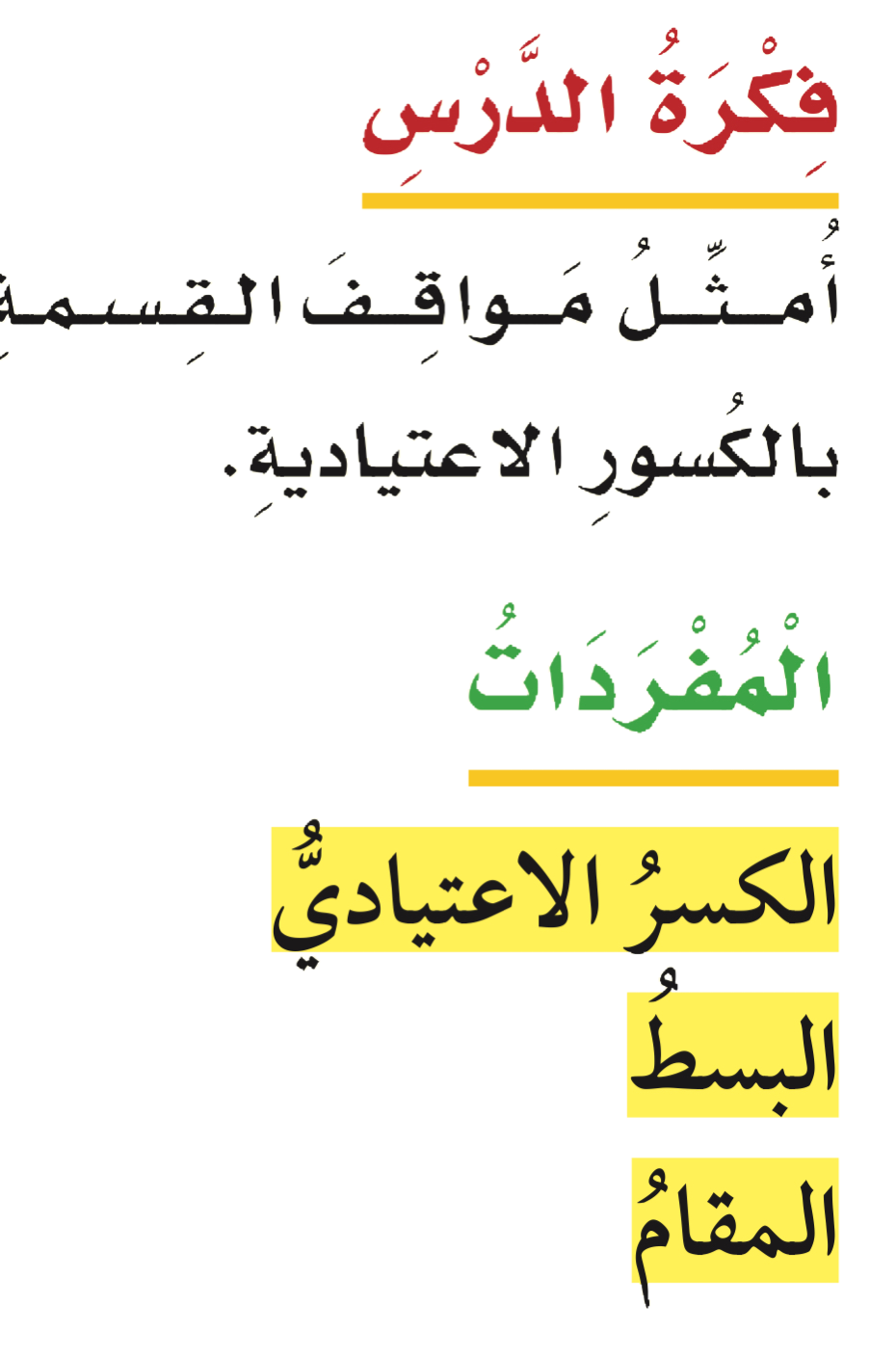 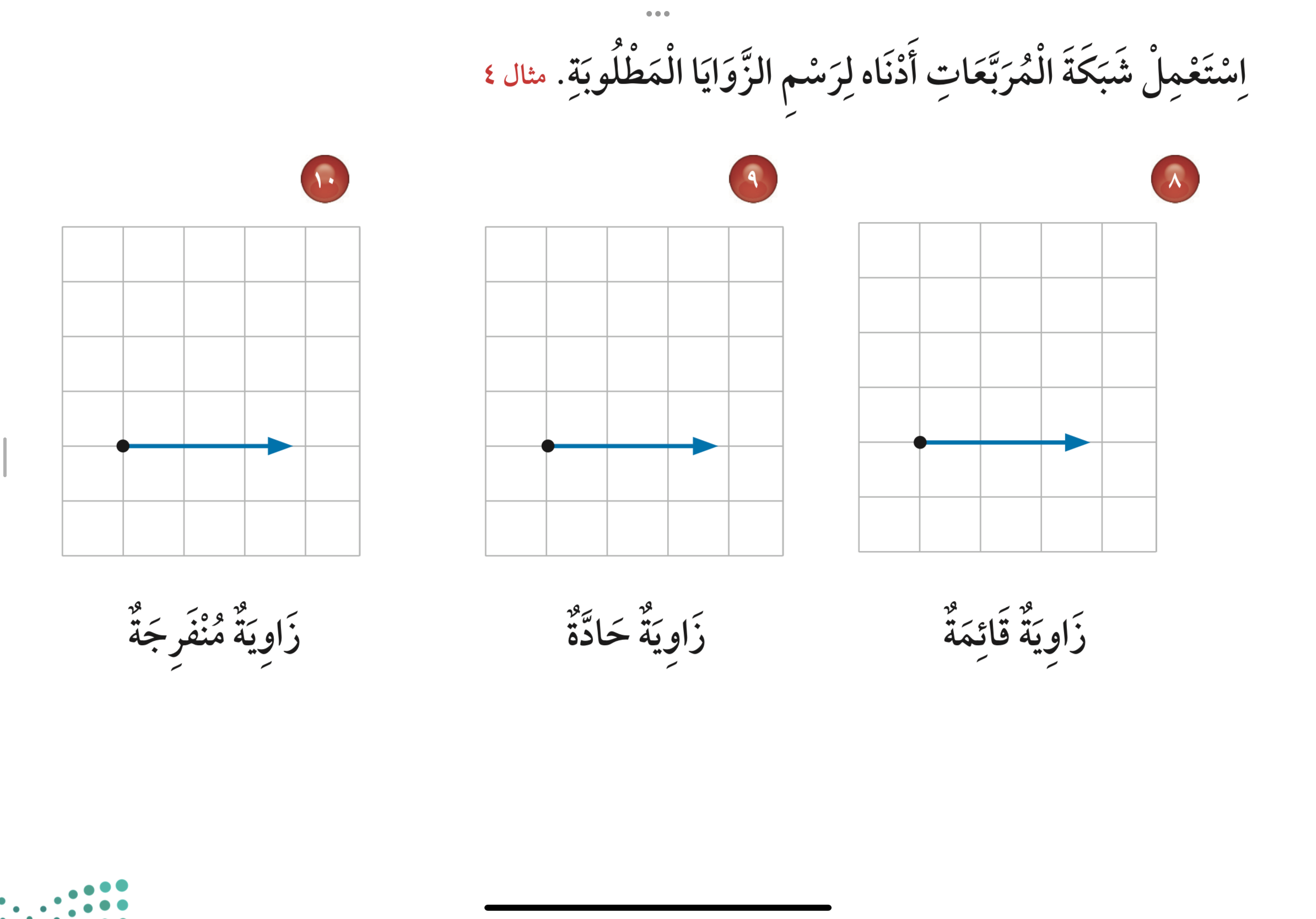 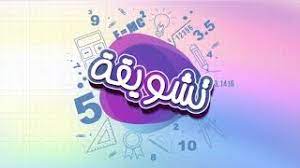 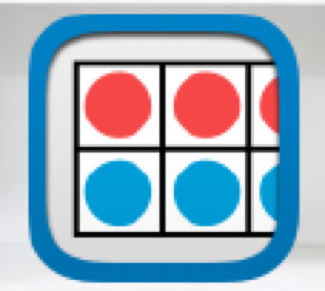 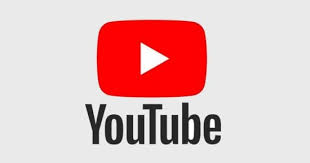 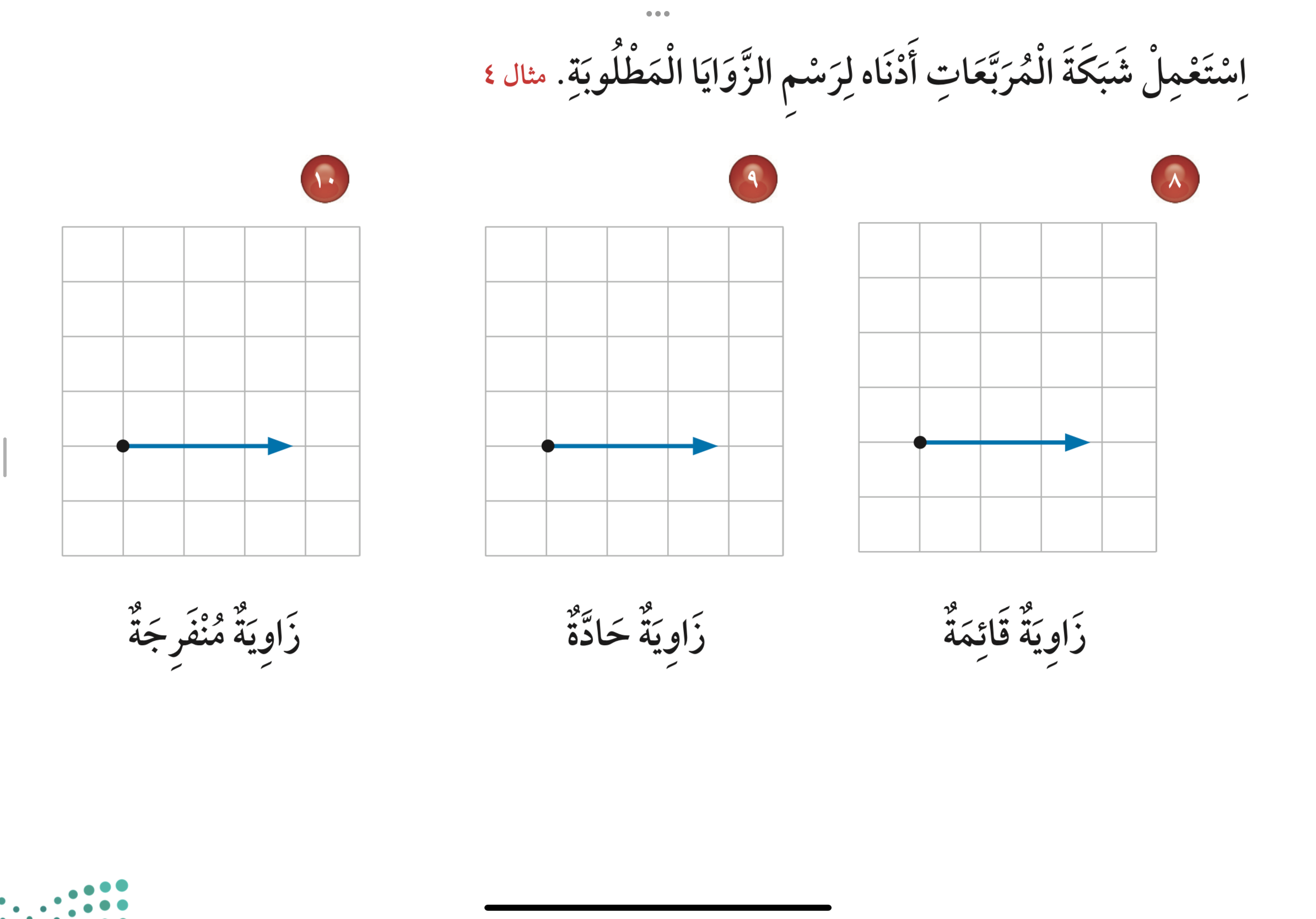 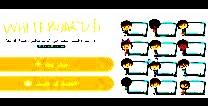 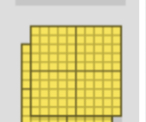 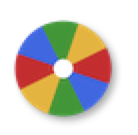 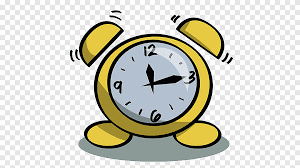 نشاط
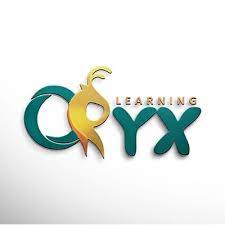 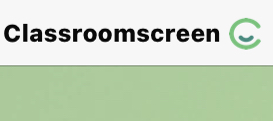 أدوات
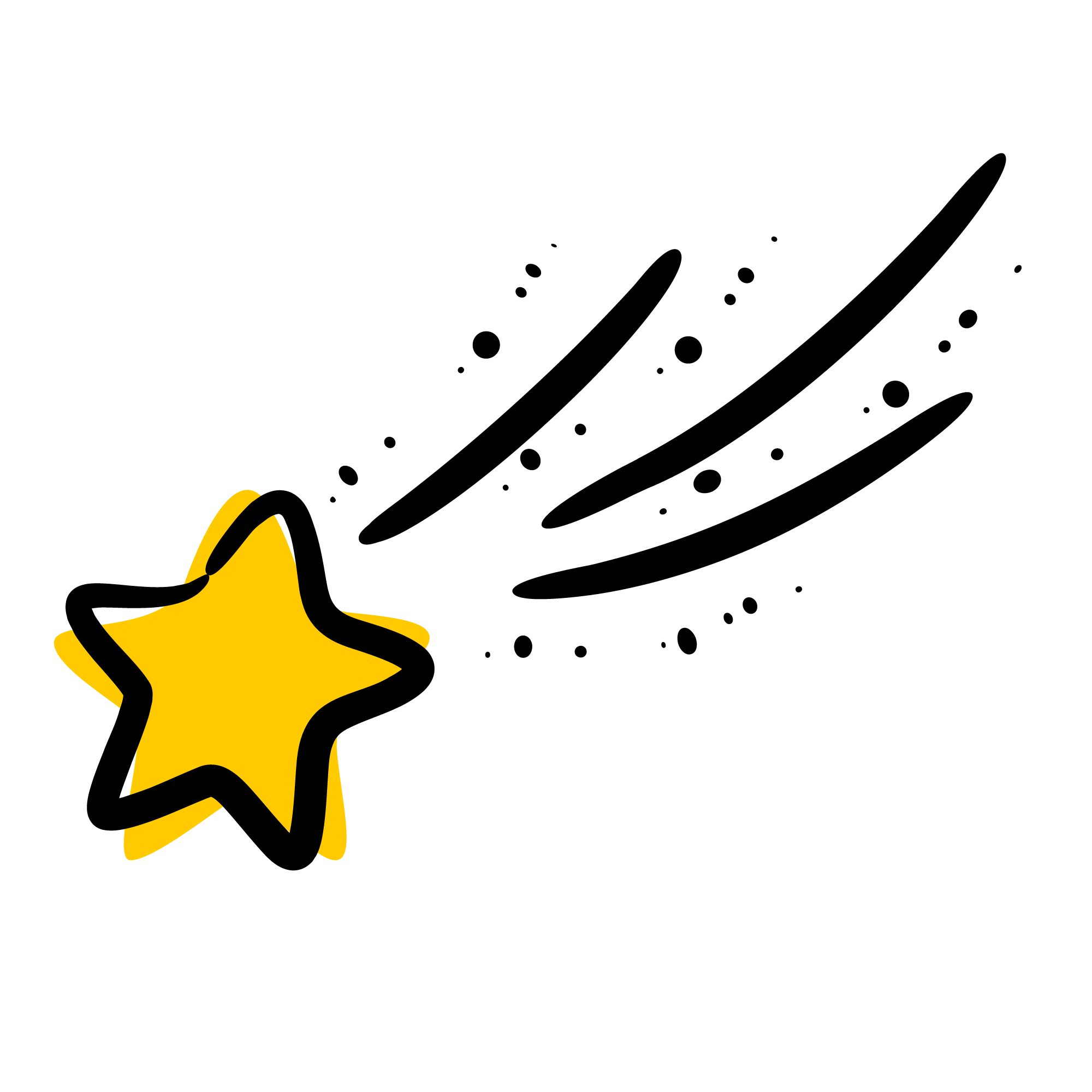 تدرب
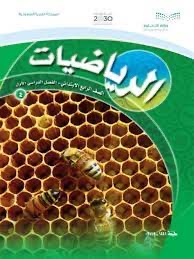 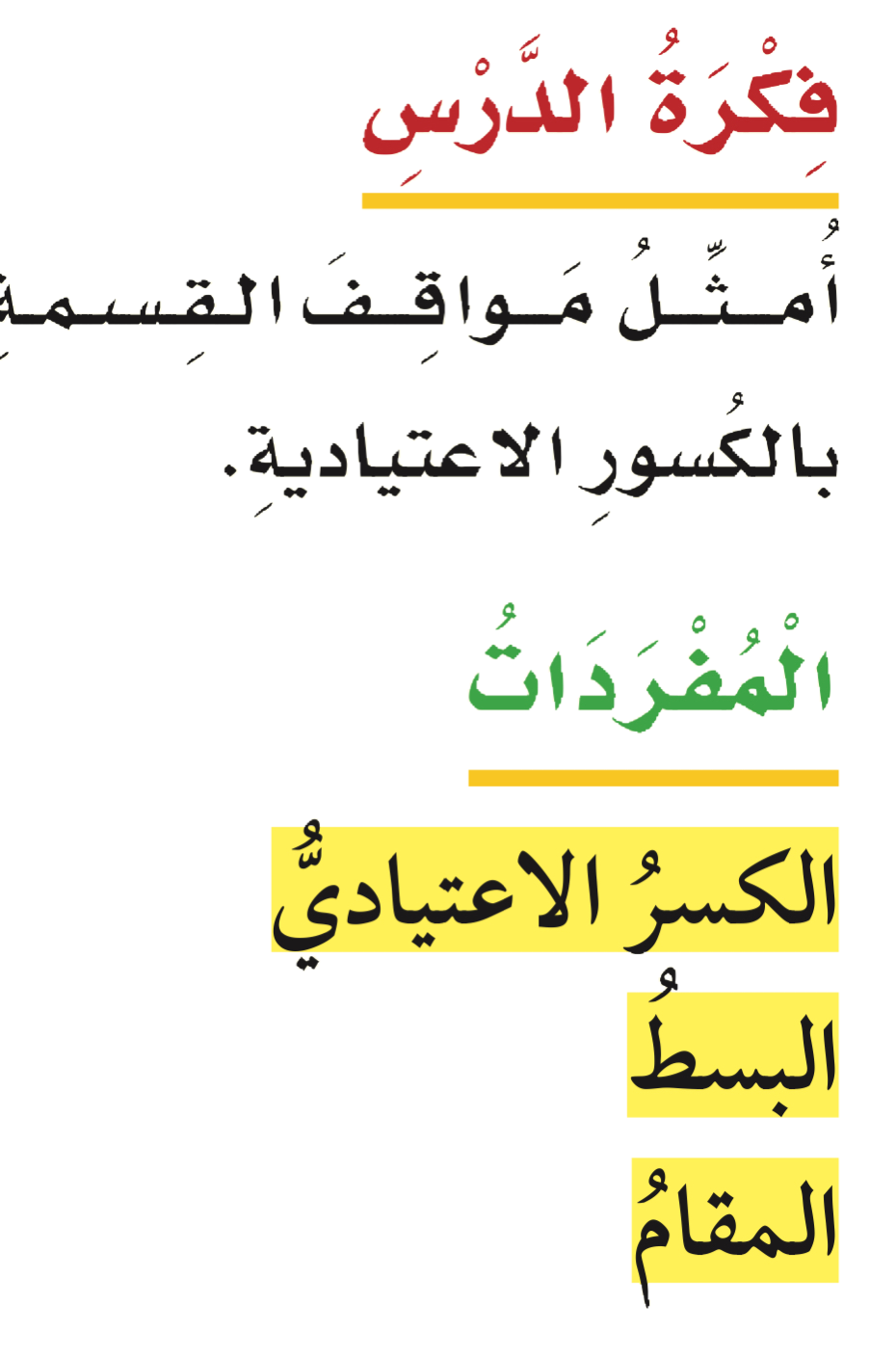 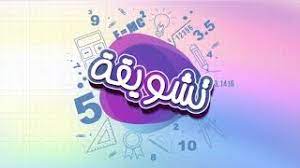 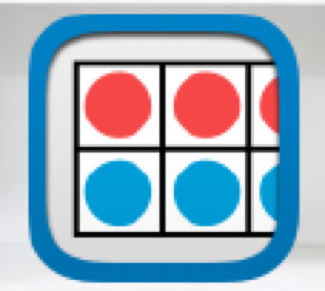 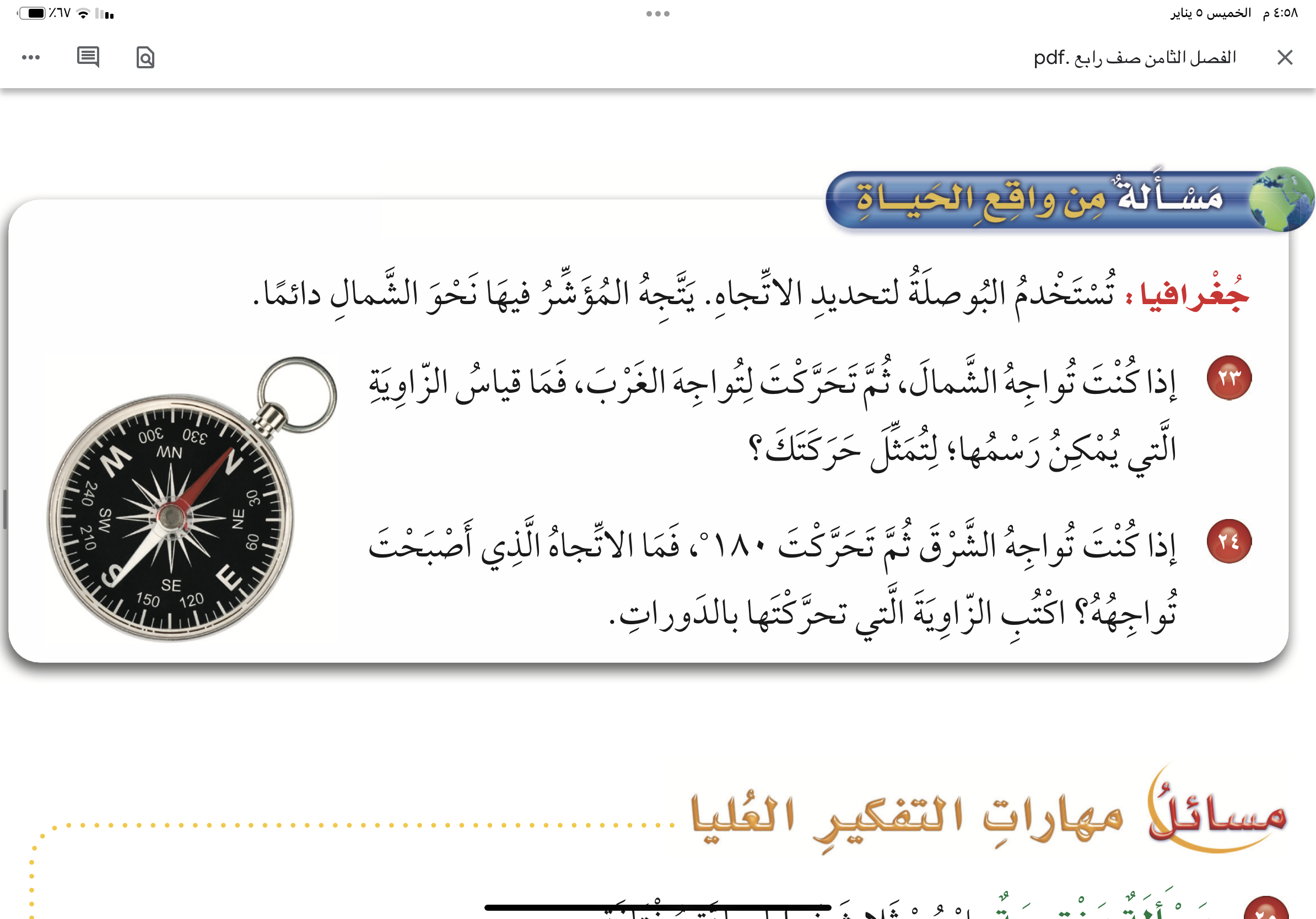 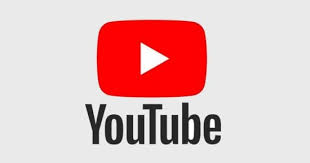 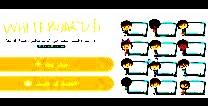 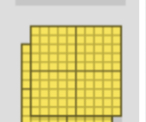 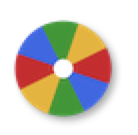 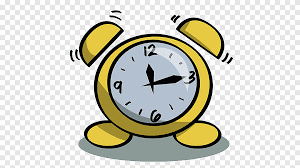 نشاط
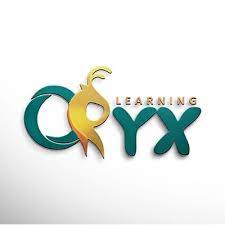 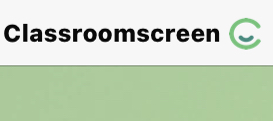 أدوات
مهارات التفكير
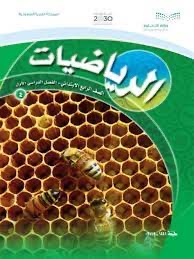 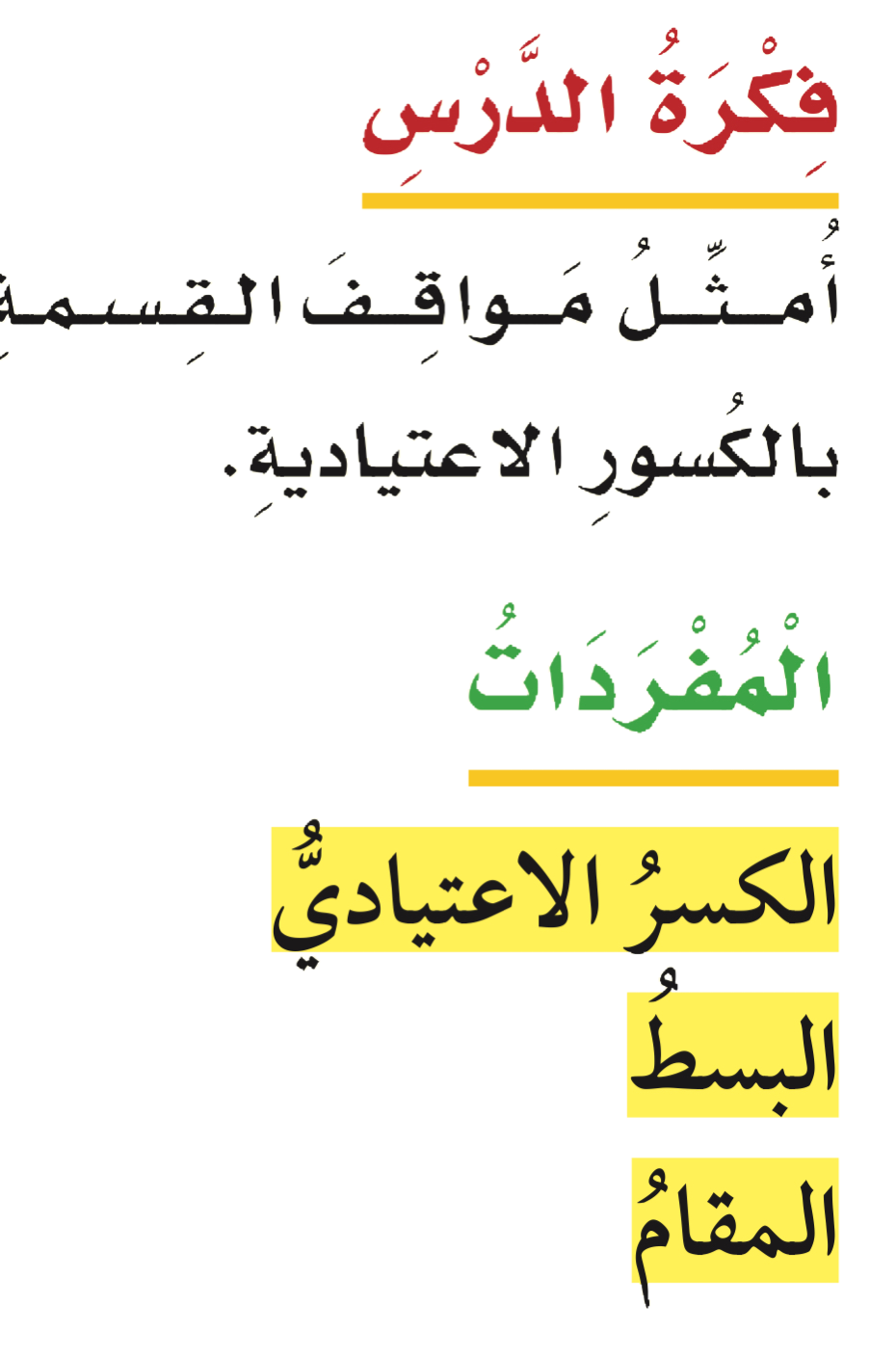 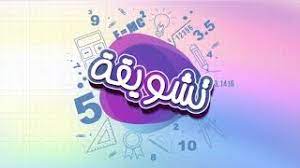 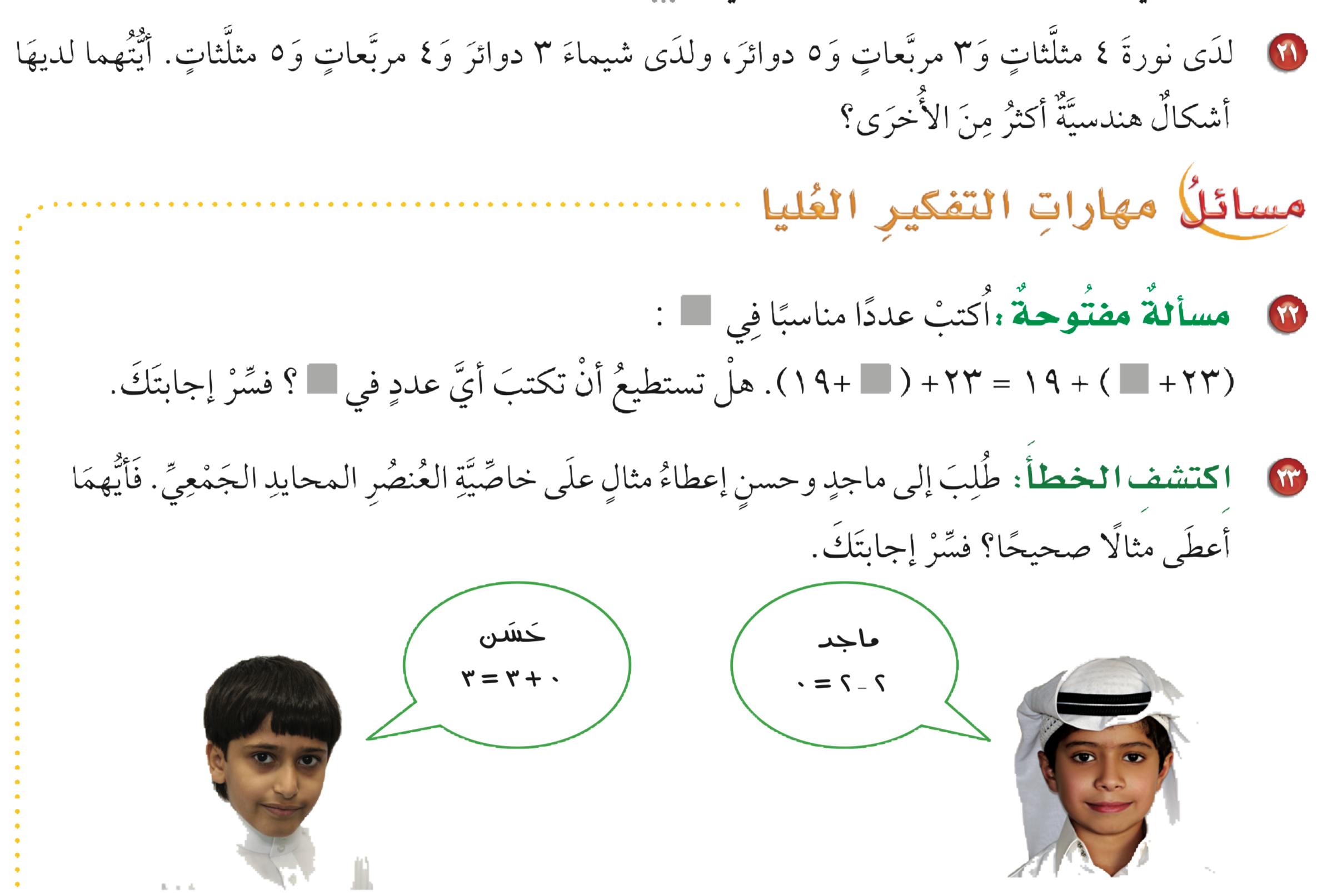 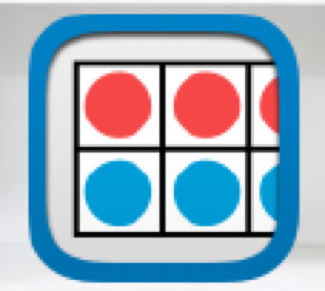 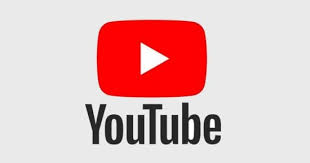 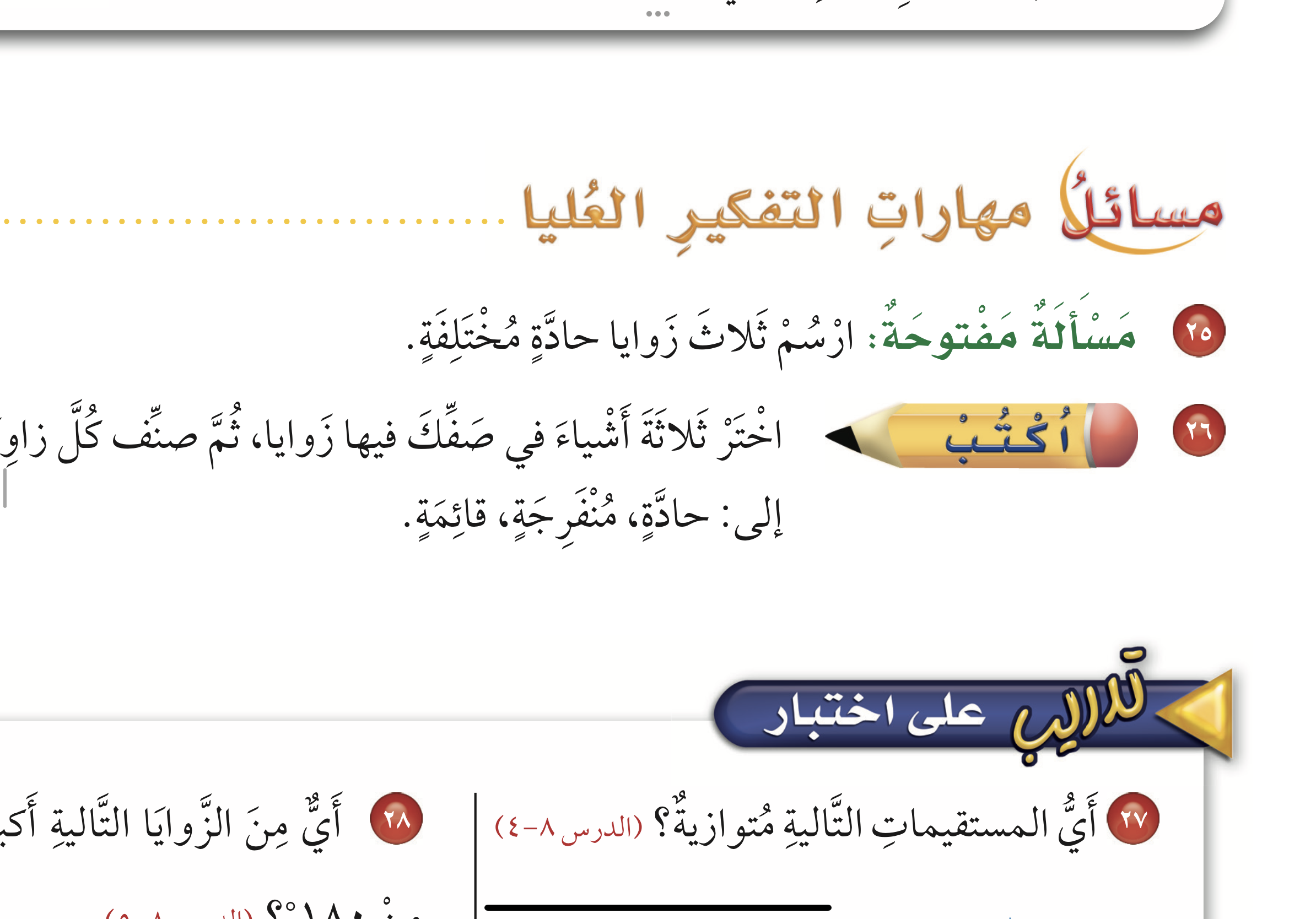 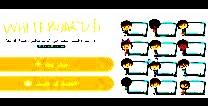 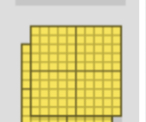 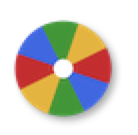 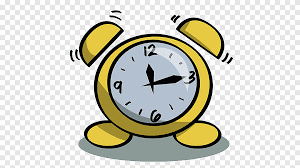 نشاط
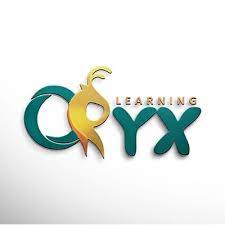 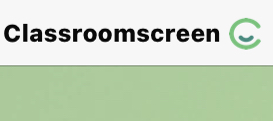 أدوات
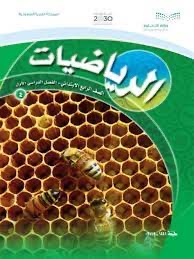 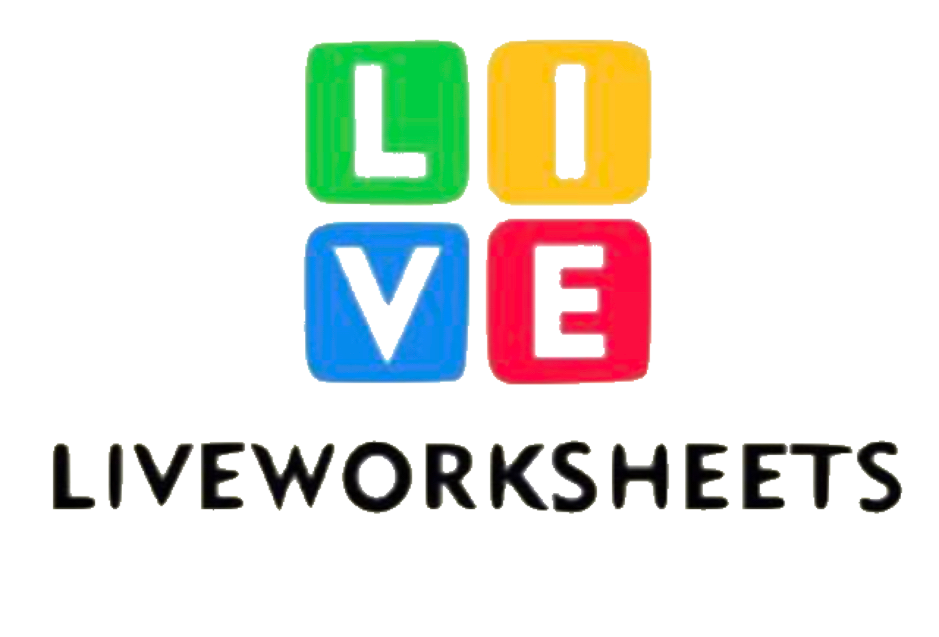 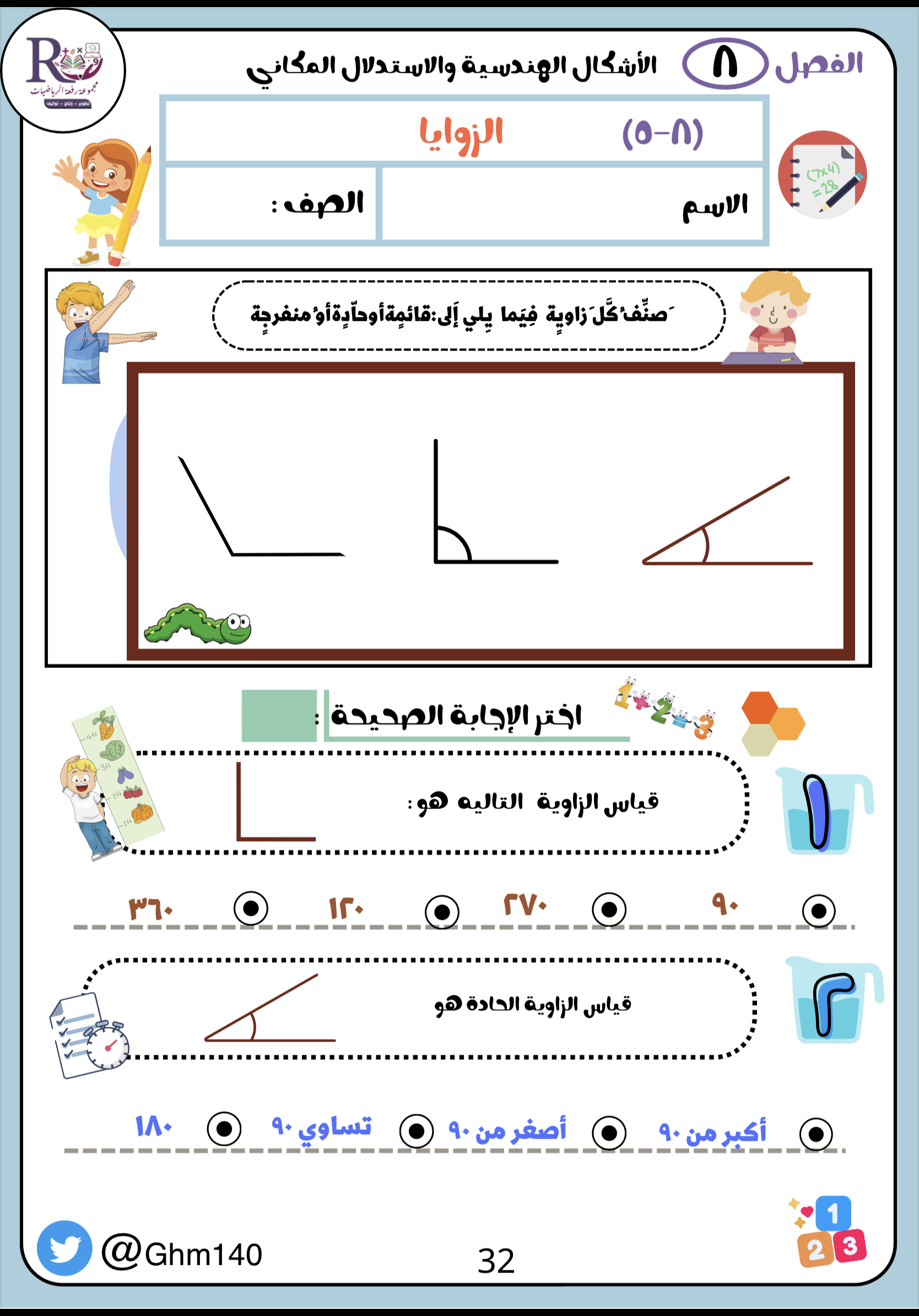 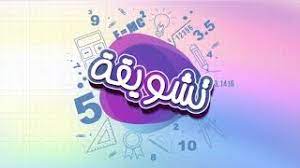 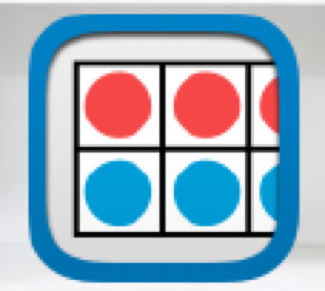 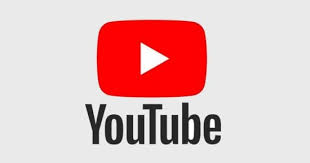 تقويم ختامي
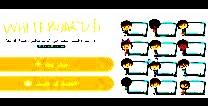 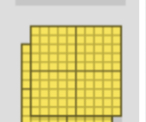 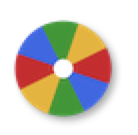 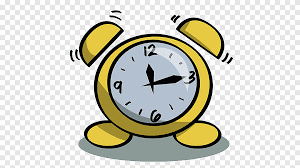 نشاط
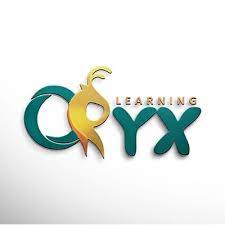 الواجــــب
٢٠ -٢١ -٢٢
سؤال :
١٣٠
صفحة :
ختاماً
التعليم ليس استعداد للحياة، بل انه الحياة.